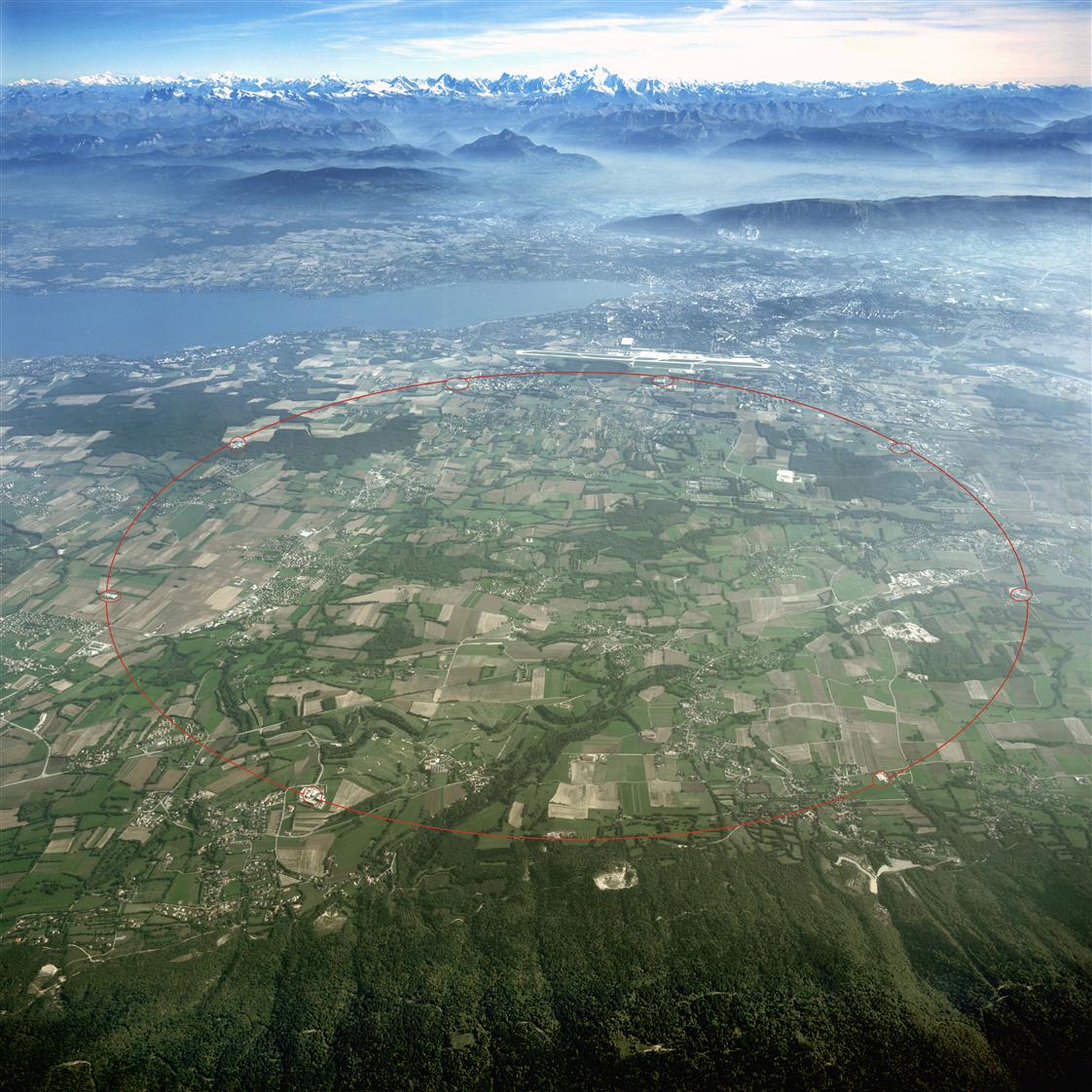 The LHC: Past, Present and Future
Dan Tovey
University of Sheffield
1
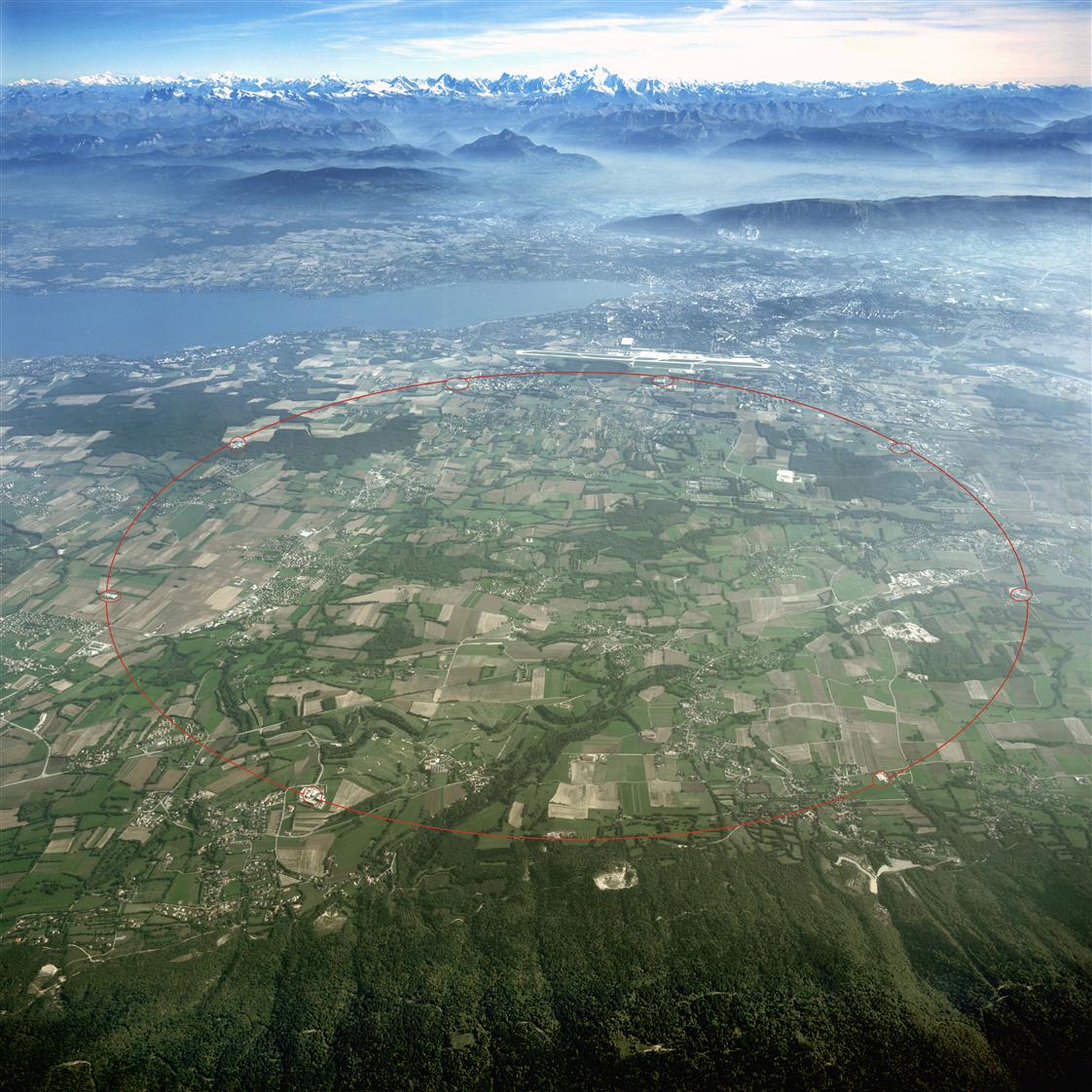 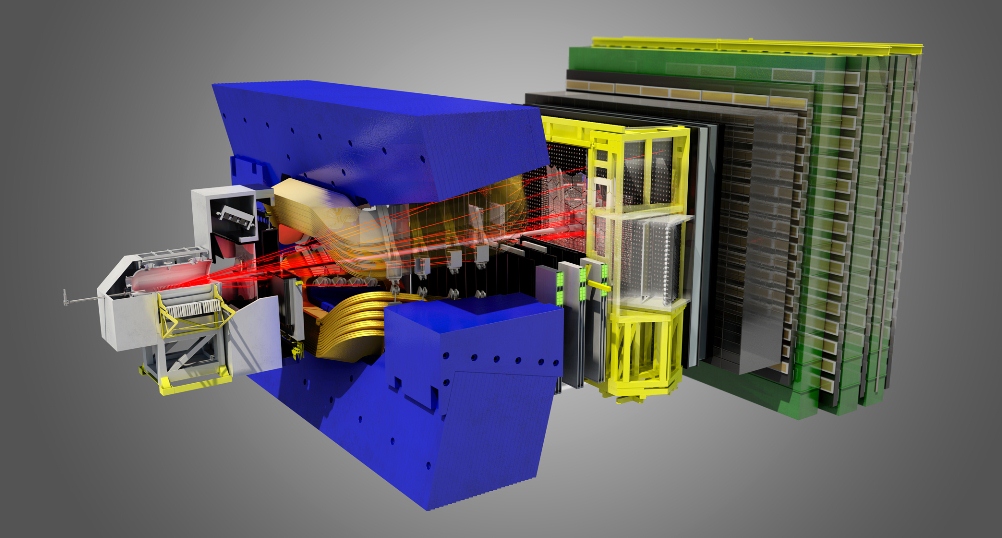 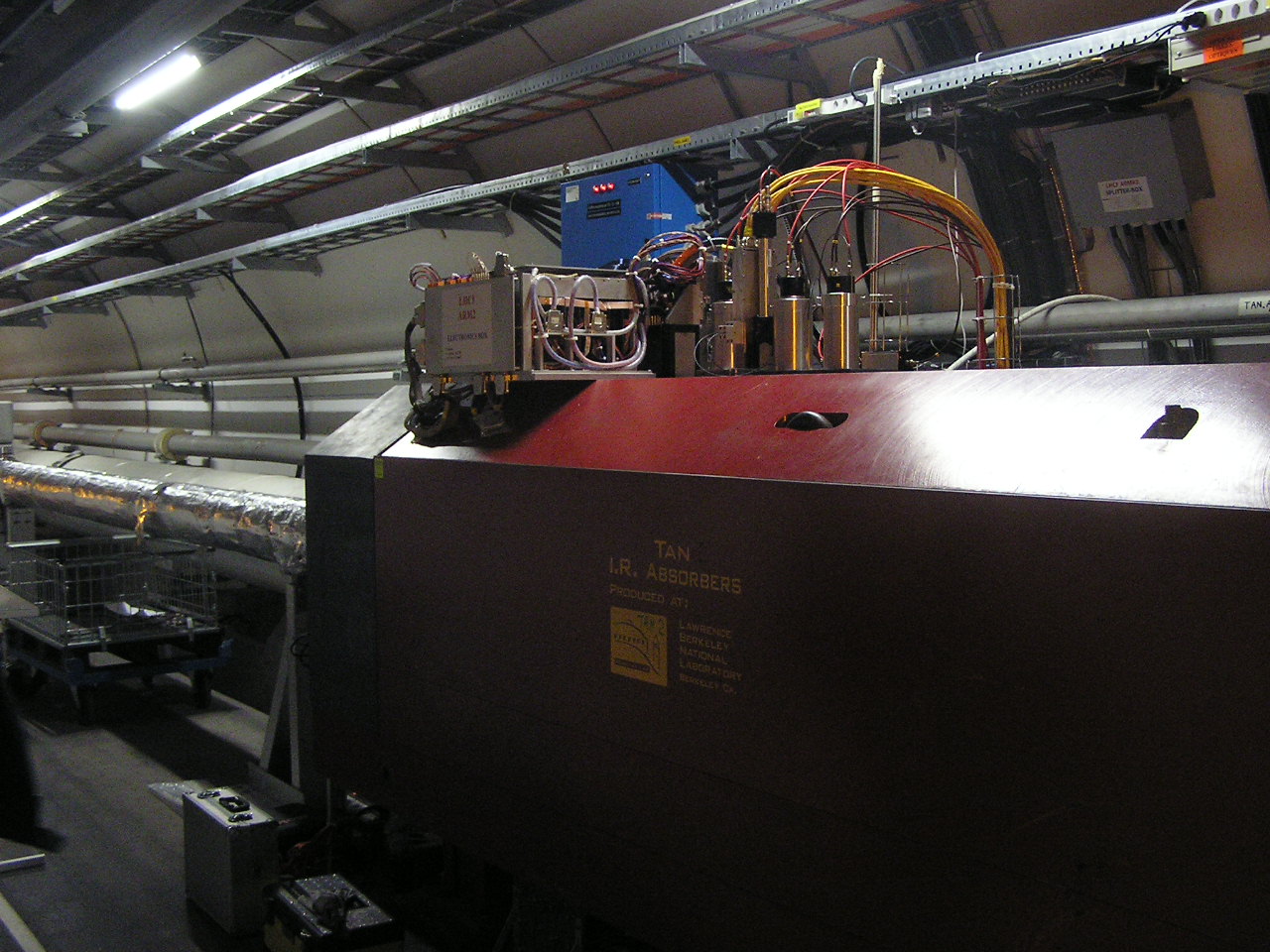 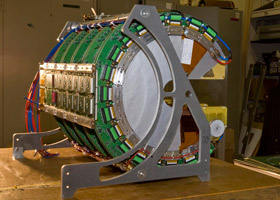 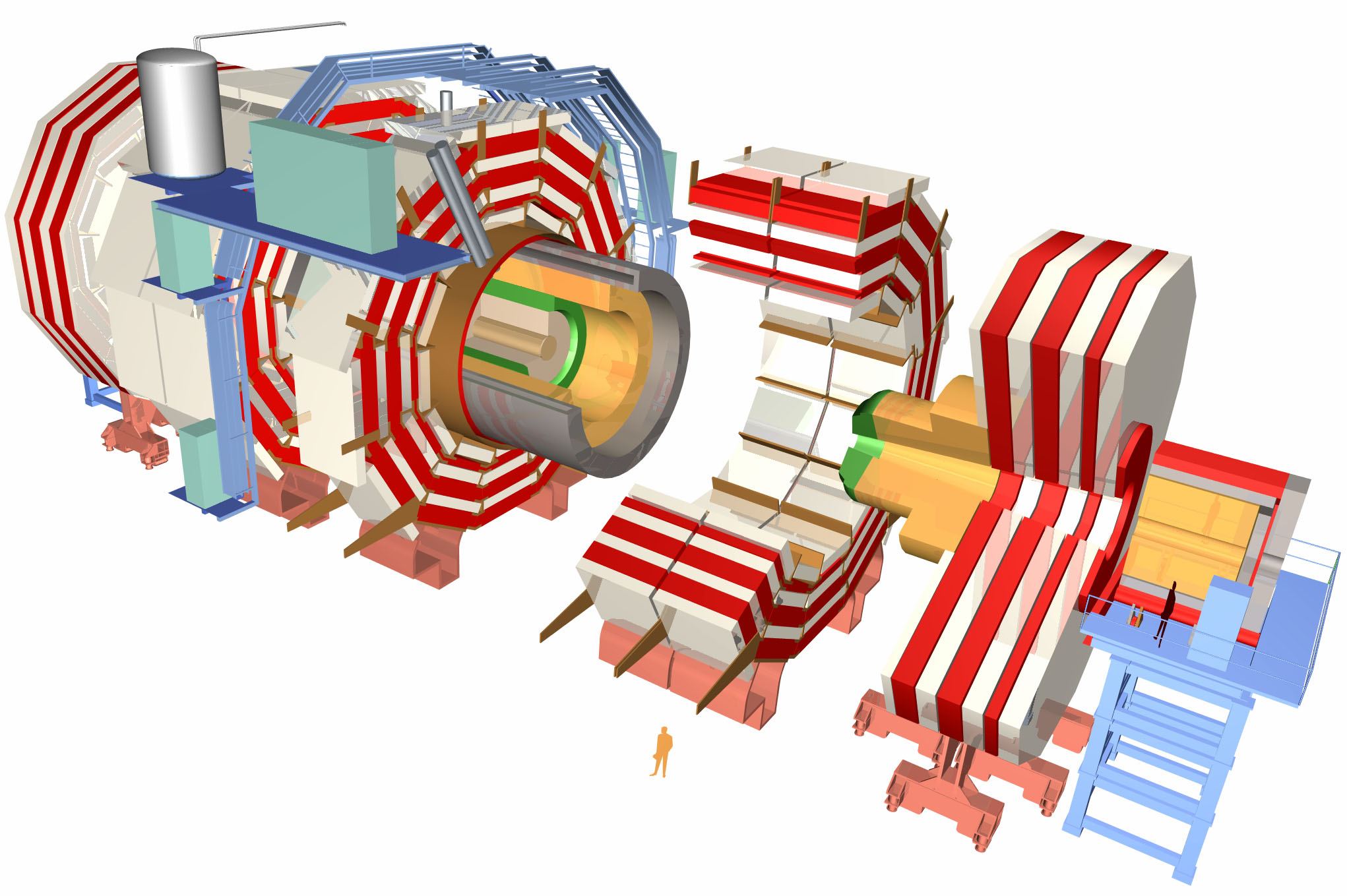 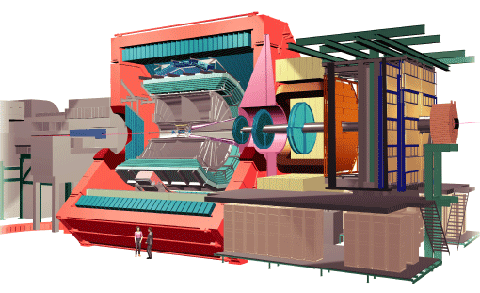 2
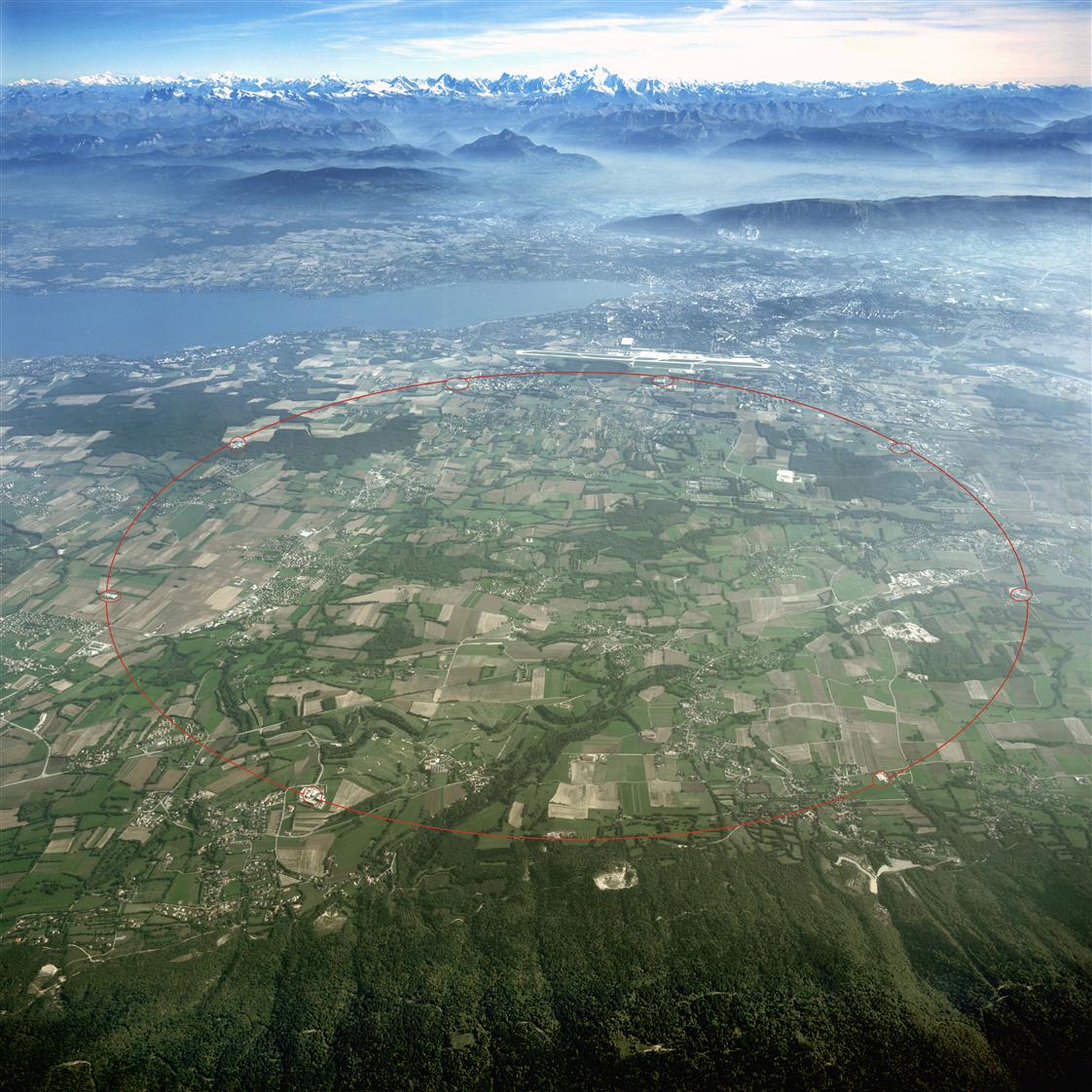 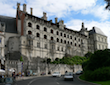 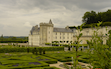 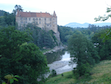 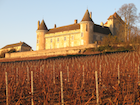 Les Chateaux de l’AOC LHC
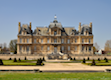 3
Outline
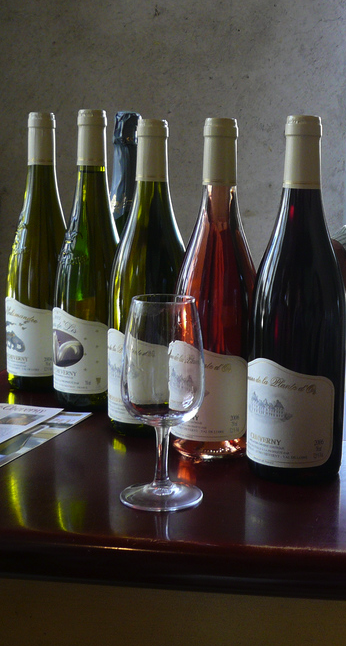 Overview of Run-1 Performance
Recent physics highlights
LS1 Status
Physics prospects for Run-2 and beyond
High-luminosity LHC and experiment upgrades
B-
physics
Heavy
Ions
SM
BSM
Higgs
4
Experiments
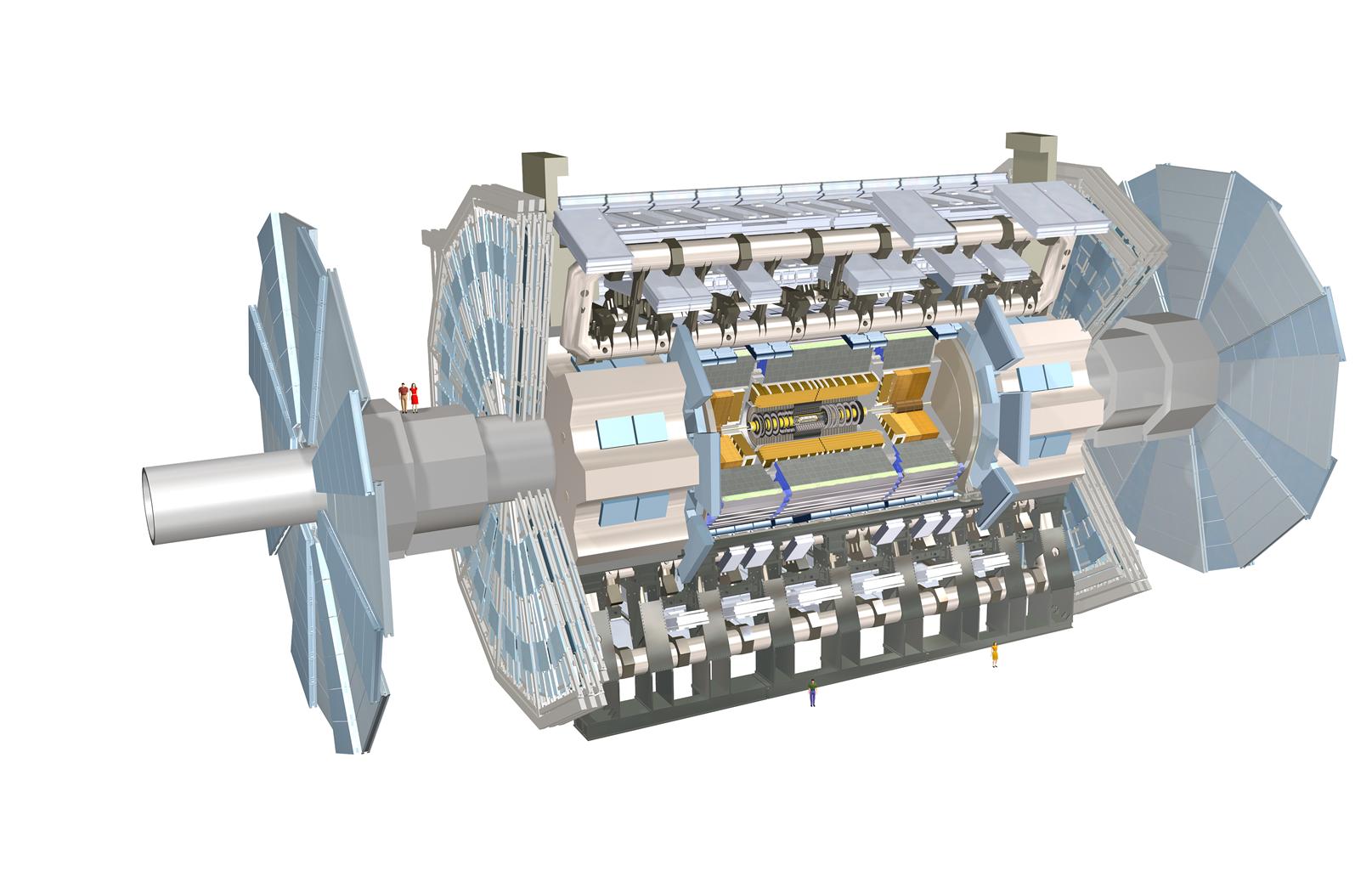 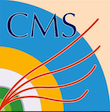 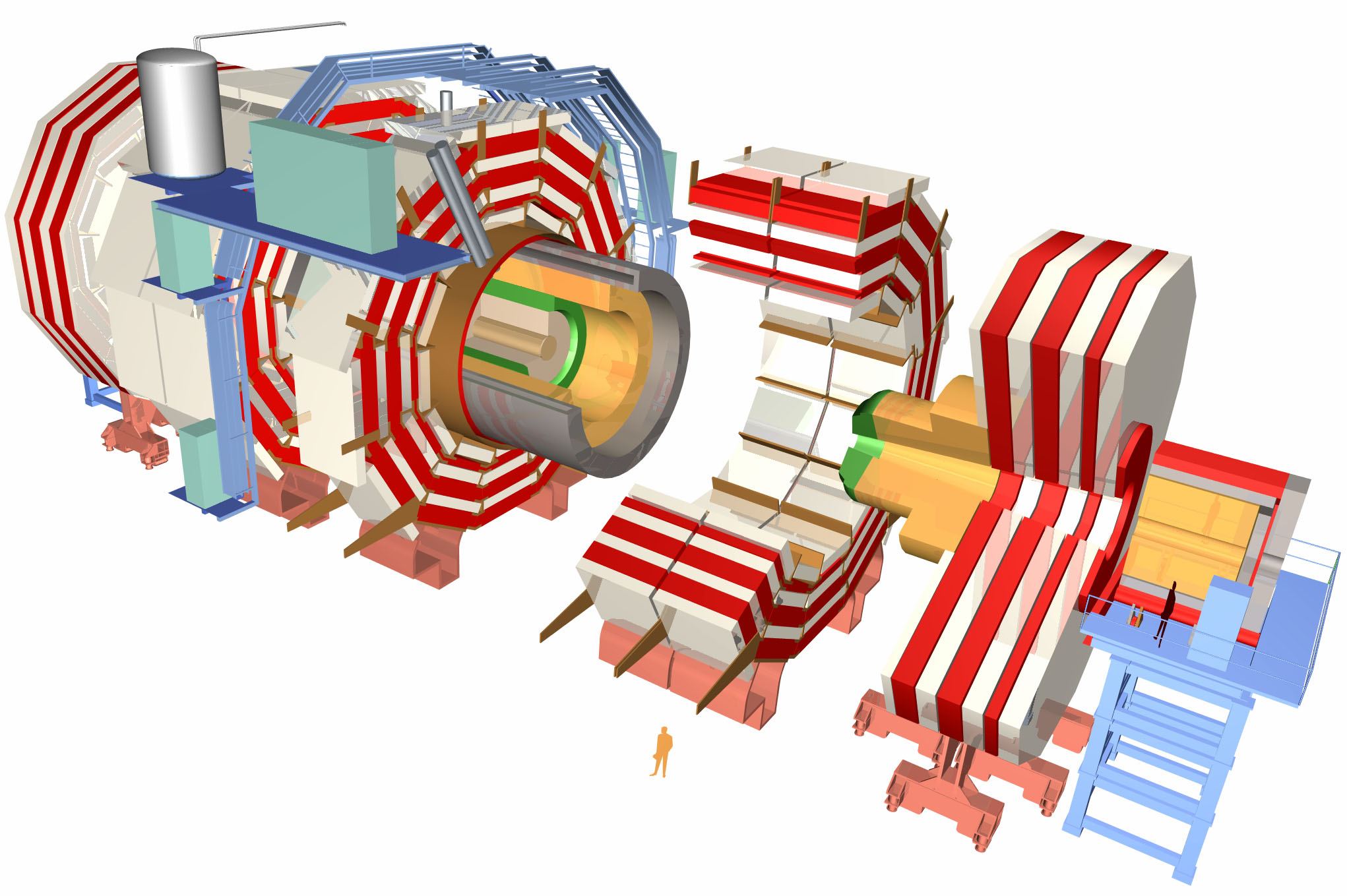 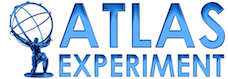 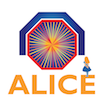 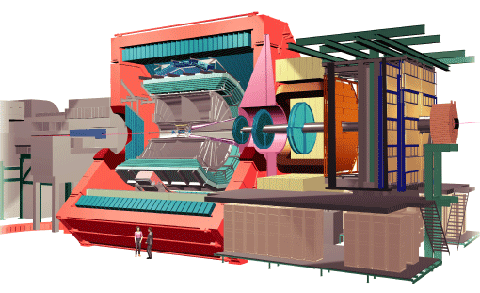 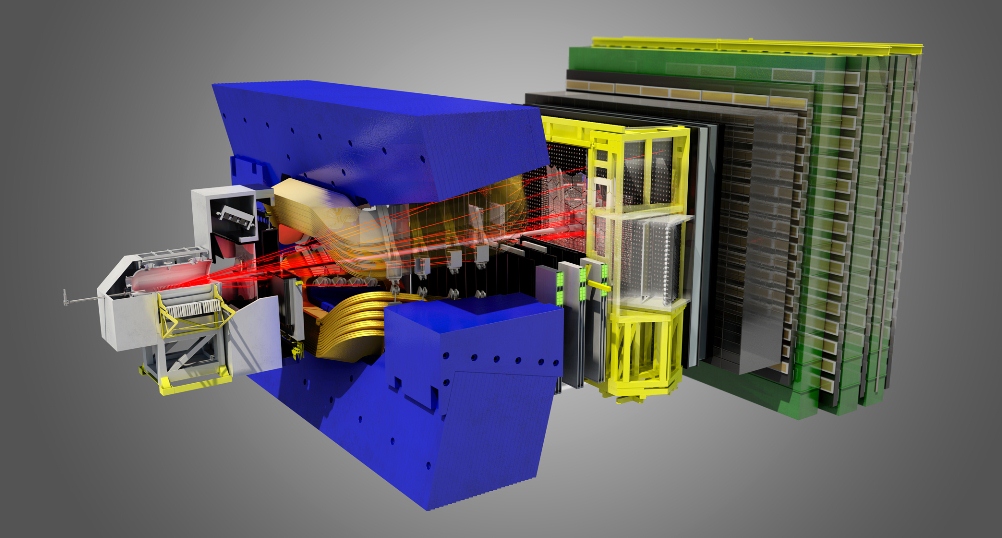 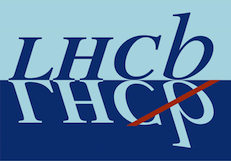 Plus dedicated experiments: LHCf and Totem  (forward physics) and Moedal (monopoles)
NB: Brief selection of results from experiments shown. Similar results from other experiments also available in most cases.
Data Processing
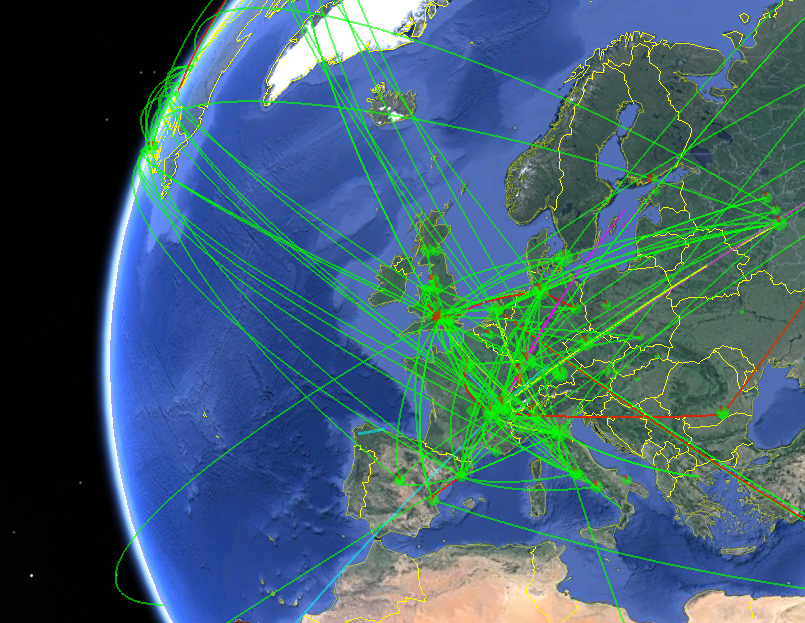 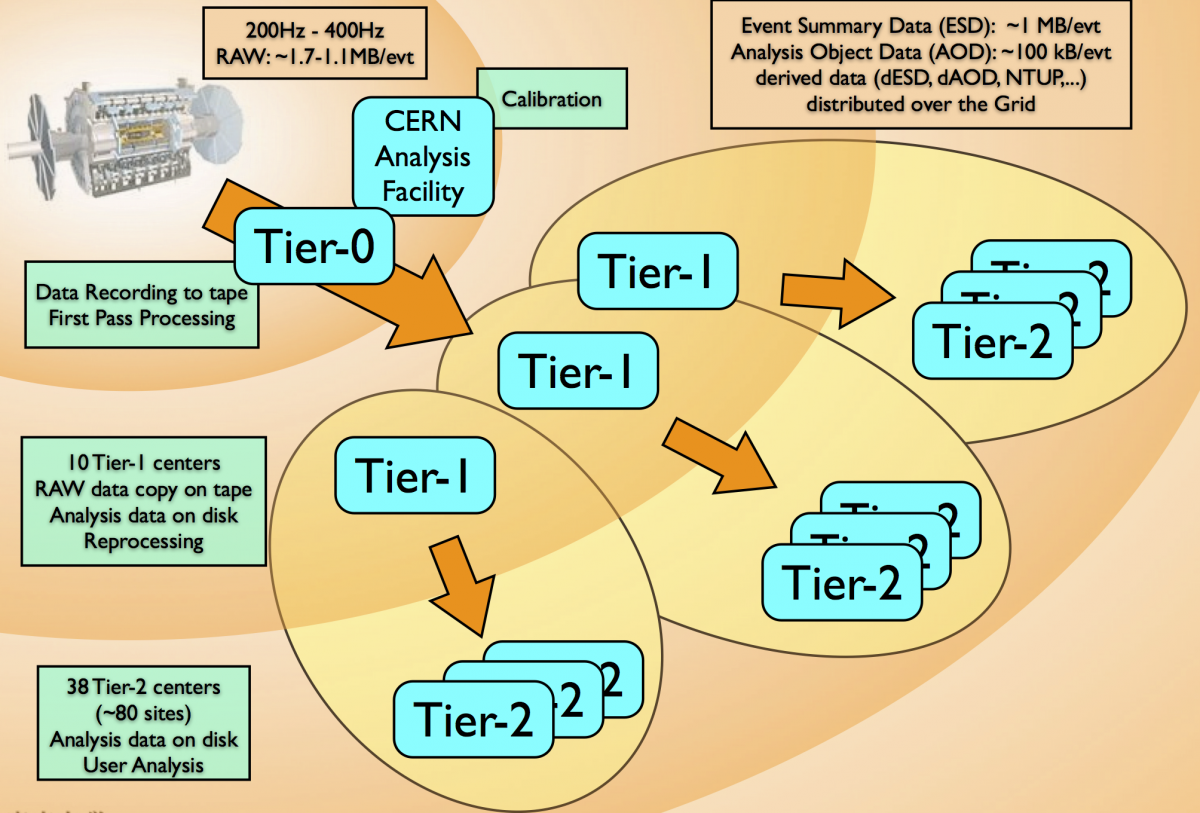 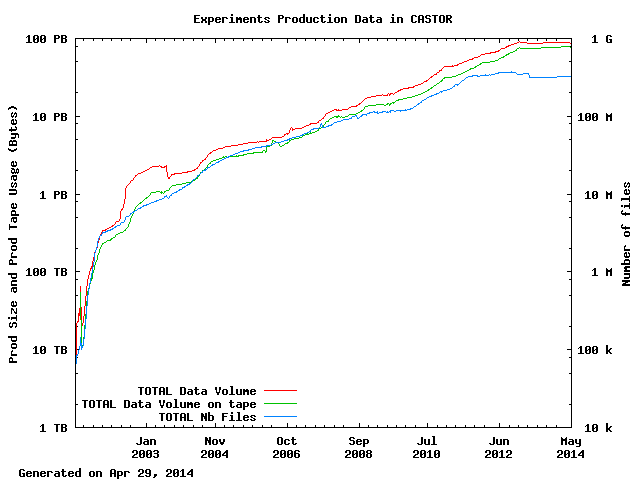 Equivalent to 200k top-end processors
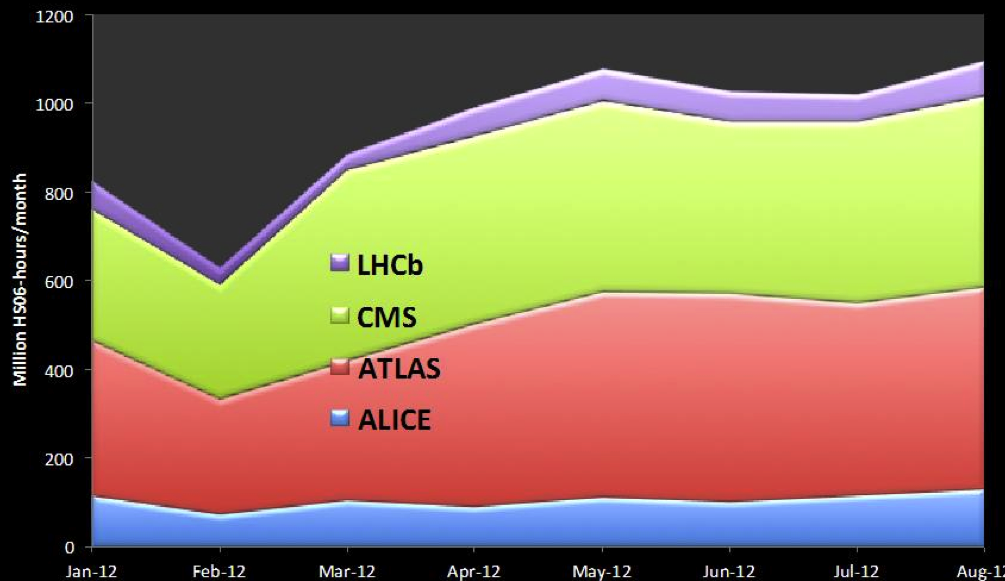 Tier-0 storage
~ 1PB/week stored when LHC running
CPU Workload
6
Big Data, Big Challenges
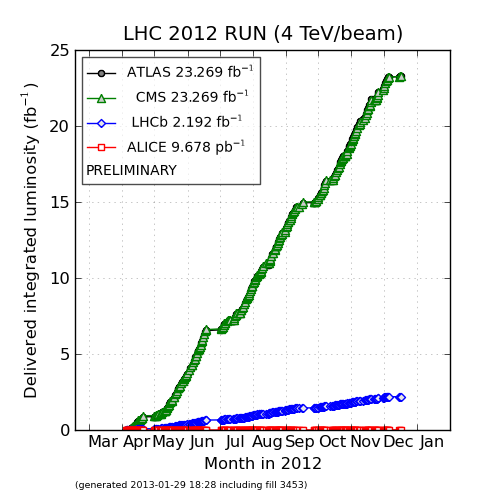 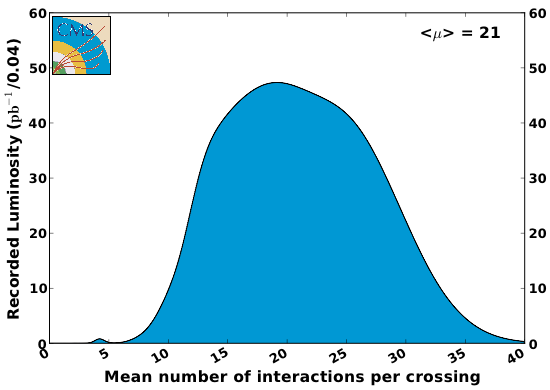 2012
50 ns bunch spacing
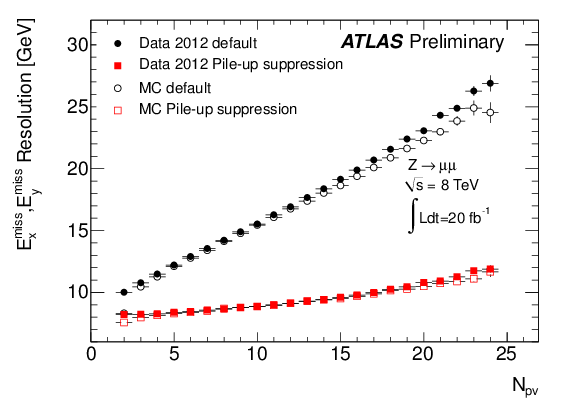 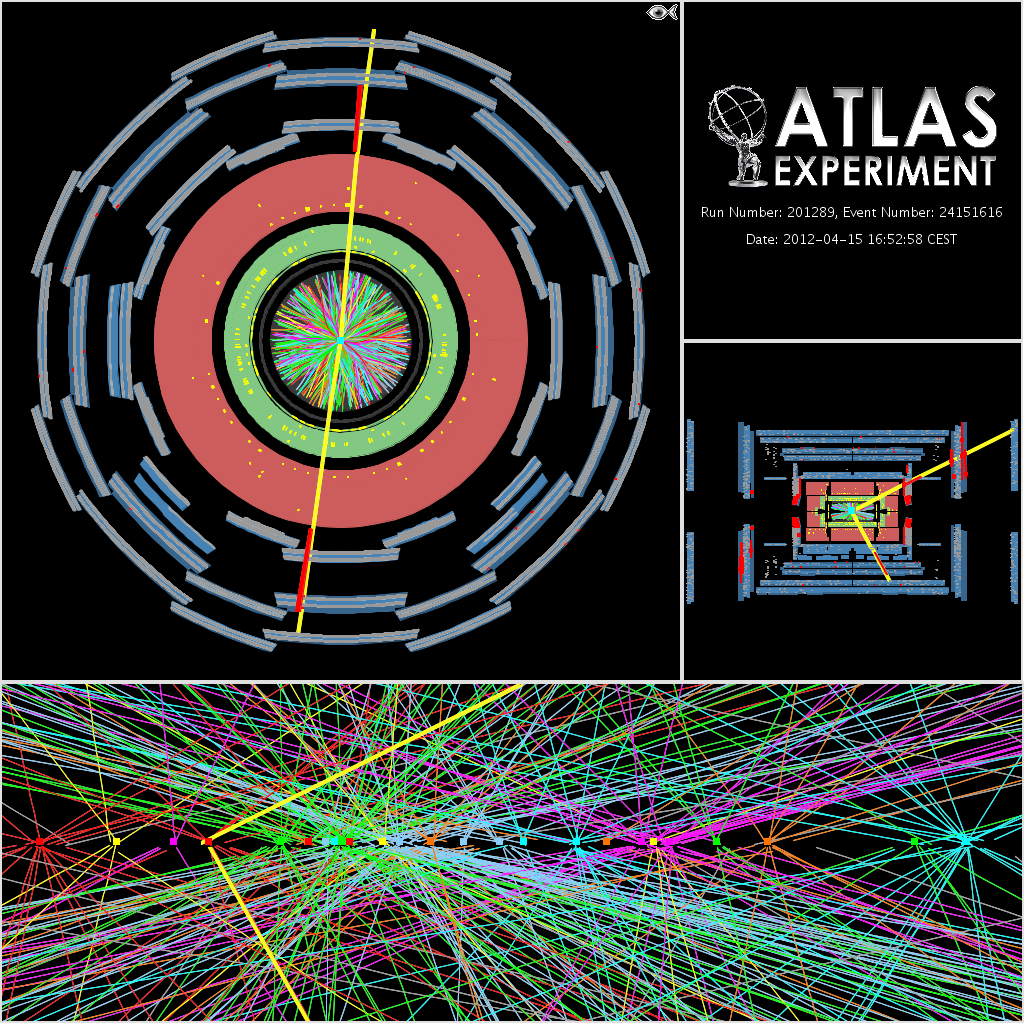 MET resolution
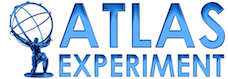 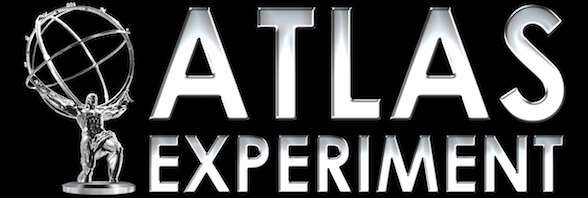 7
7
Standard Model Measurements
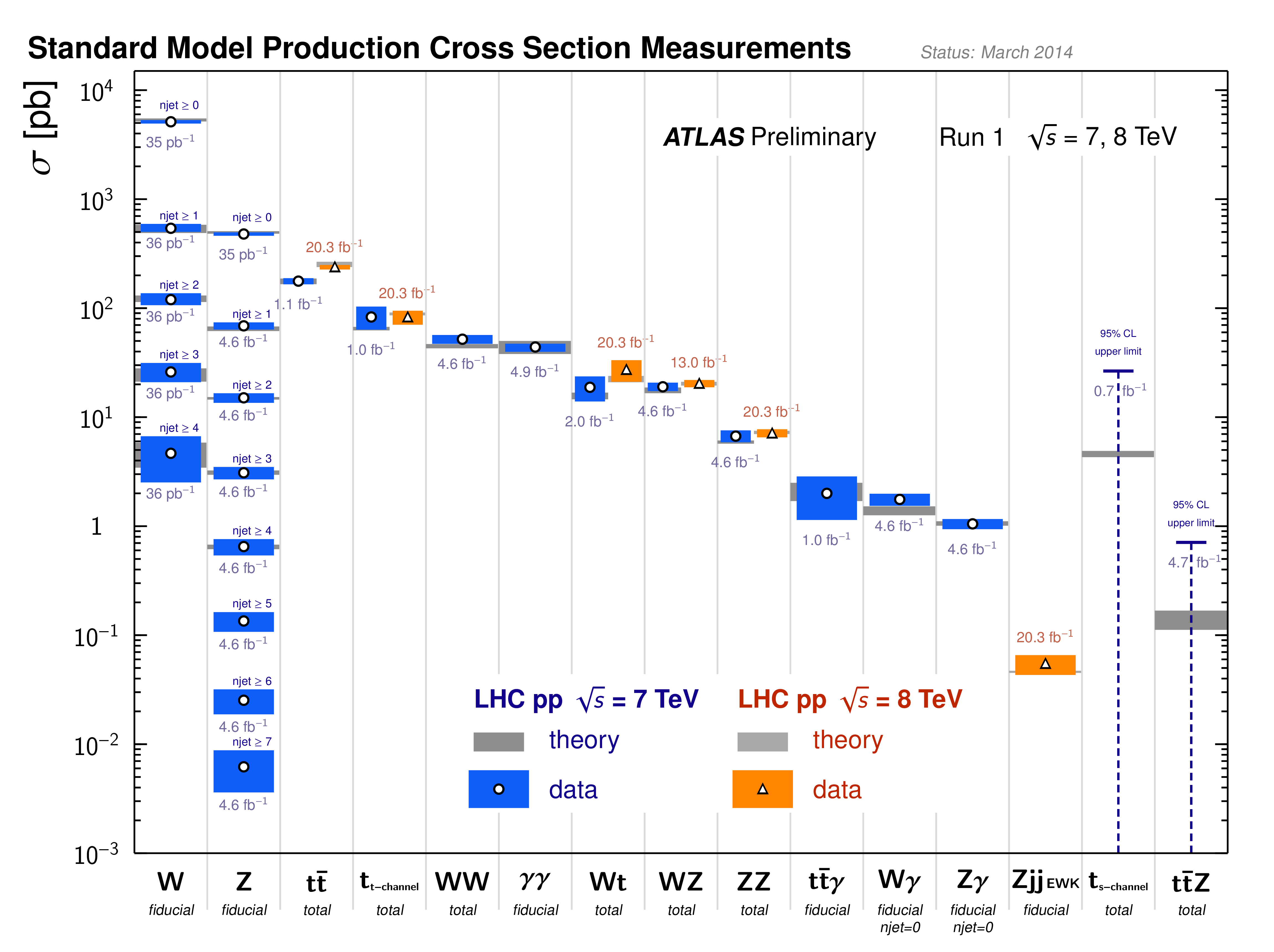 Plenary talks by A. Glazov, S. Tkaczyk, M. Ubiali
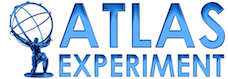 8
The View From The Top
Plenary talk by J. D’Hondt
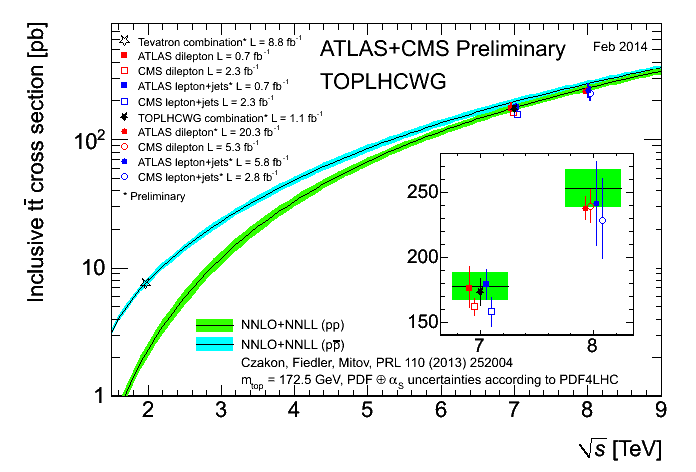 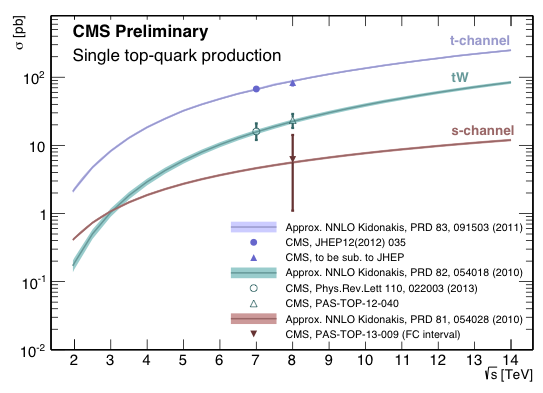 Single-top cross-section
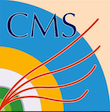 Top-pair cross-section
Top mass
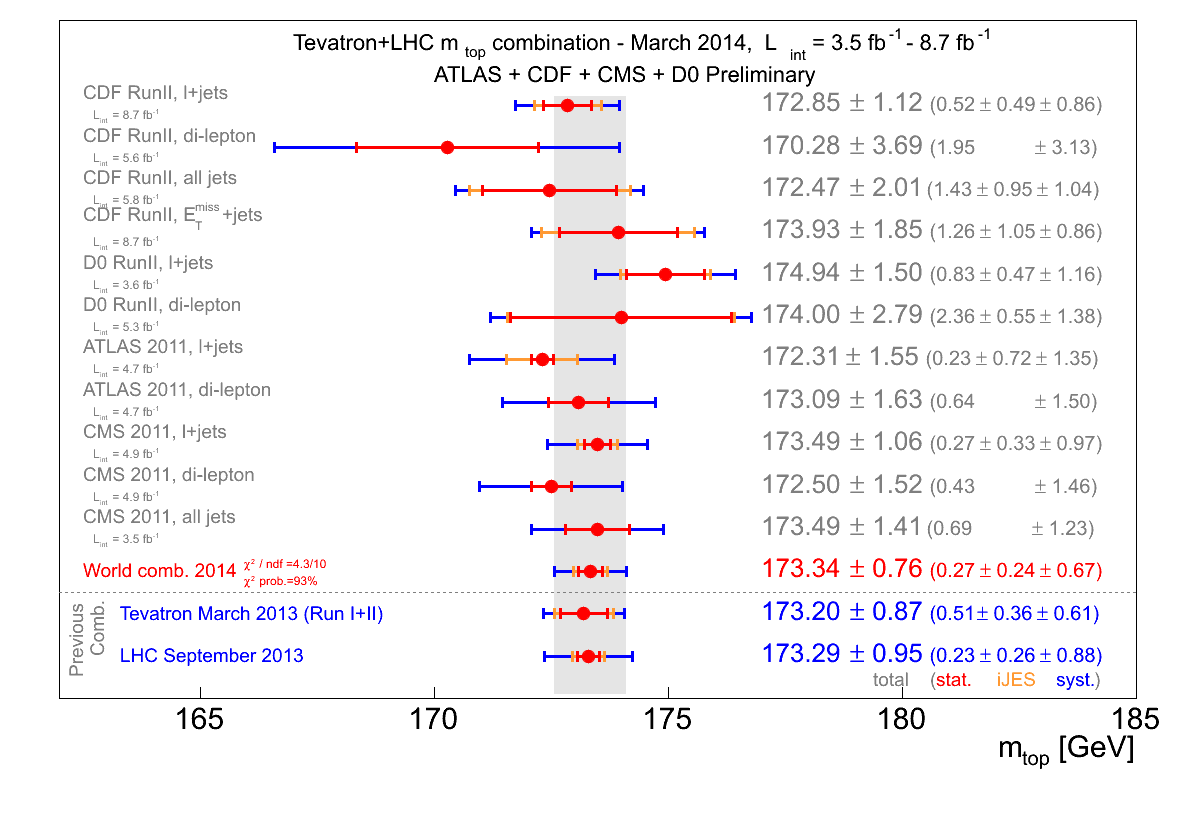 NB: also new CMS 
combination (2014): 
172.2 ± 0.1 ± 0.7 GeV
9
Heavy Flavour: Rare Decays
Plenary talk by P. Koppenburg
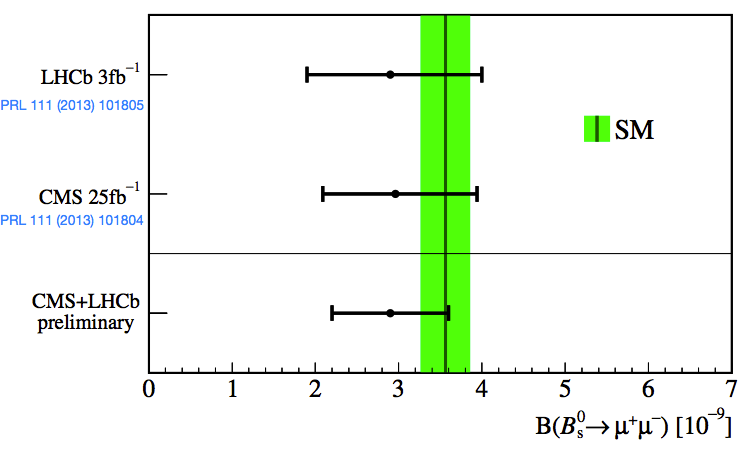 First observation of B0sm+m- from LHCb+CMS combination.
 Consistent with SM expectation

Strong constraints on BSM physics, e.g. SUSY with large tanb and small mA
bsm+m- rare processes sensitive to BSM couplings
LHCb study e.g. B0K*0m+m-: measure angular variables as well as differential cross-section
Range of measurements mostly in excellent agreement with SM
Some tension in amplitude observable P5’ at low q2 in 7 TeV data
Analysis of 8 TeV data underway
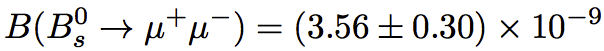 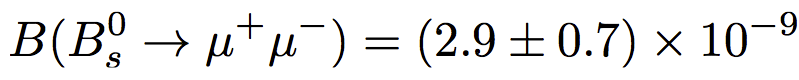 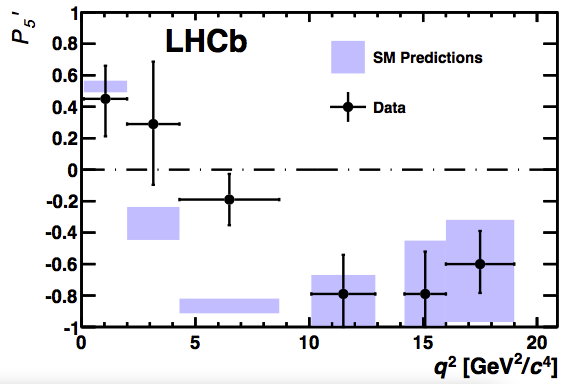 3.7s local excess
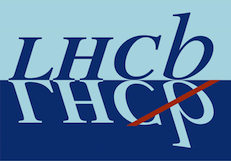 arXiv:1308.1707
10
CP Violation in Neutral D-Mesons
Parallel talk by E. Gersabeck
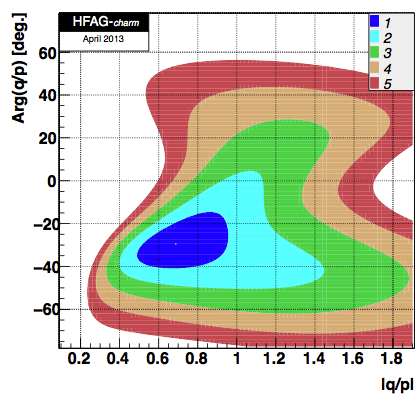 Highly suppressed in SM
Unique tool for seeking BSM physics coupling to up-quark sector
Measurements of lifetime asymmetries AG from LHCb with D0K+K- or D0p+p-
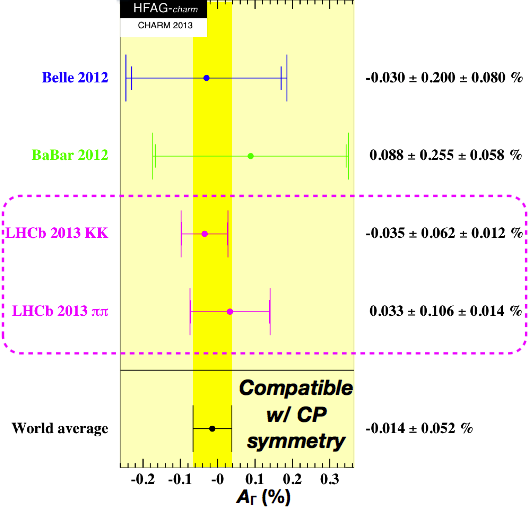 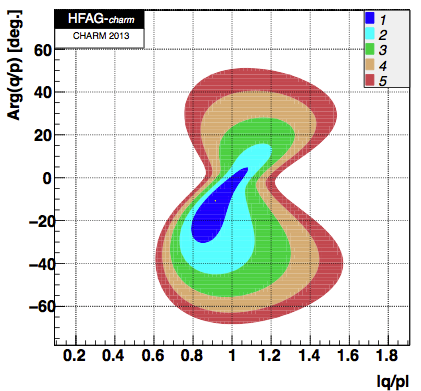 With addition of LHCb 2013 measurements
LHCb-PAPER-054
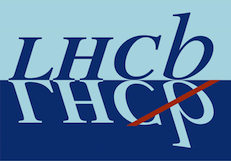 |q/p|, Arg(q/p): indirect CP-violating amplitude and phase
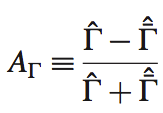 11
Forward Physics
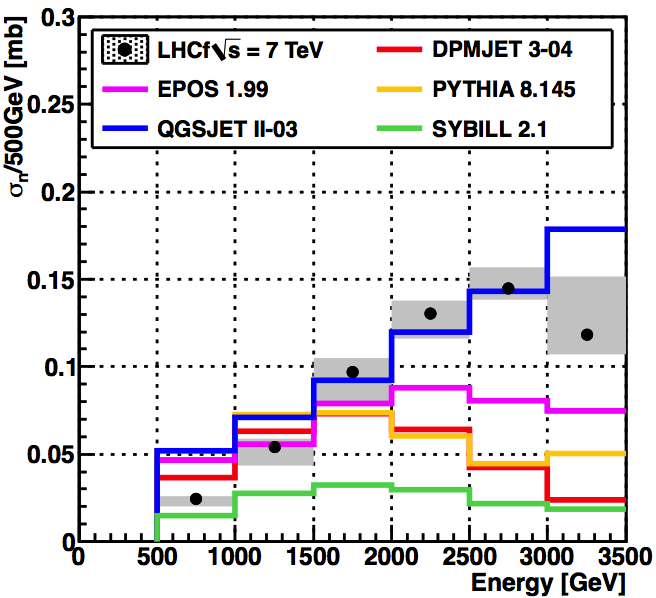 LHCf: particle production in far forward region (8<y<15)
Input to cosmic ray shower models
Recent results on e.g. n production for y>10.76 in 7 TeV pp collisions reproduced by QGSJET2
TOTEM: elastic, inelastic and total cross-section measurements
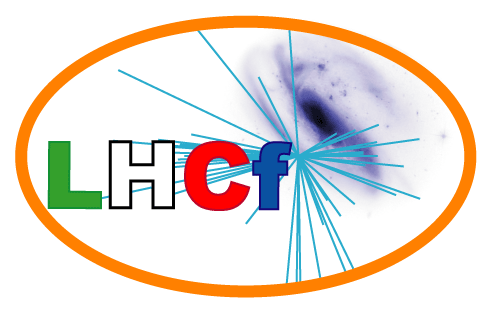 8<y<15
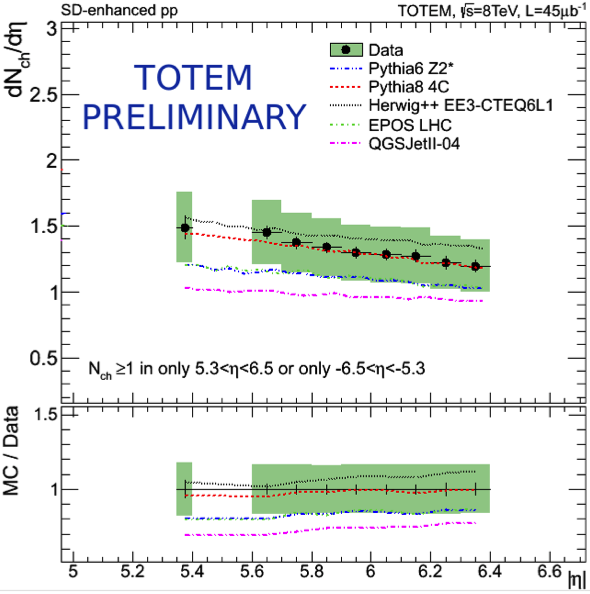 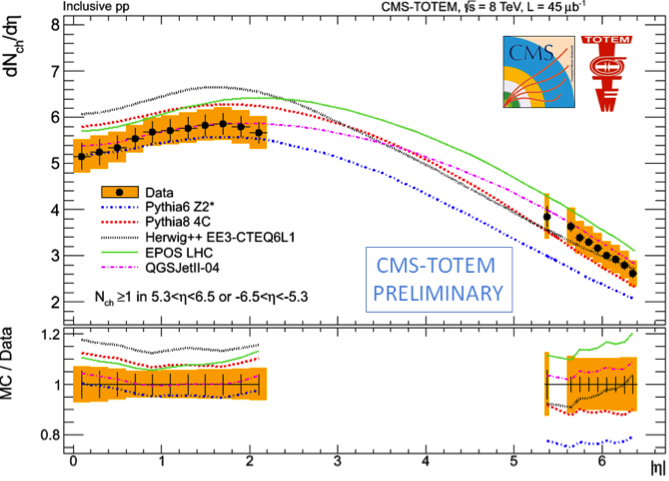 Inclusive (CMS+TOTEM)
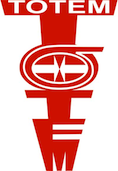 Single diffractive (TOTEM)
12
Heavy Ions
Centrality-dependent suppression of jets observed in 2.76 TeV Pb-Pb collisions (e.g. ALICE)  evidence for jet quenching in QGP
RCP ratio of differential cross-sections for central (head-on) and peripheral (glancing) collisions
arXiv:1311.0633
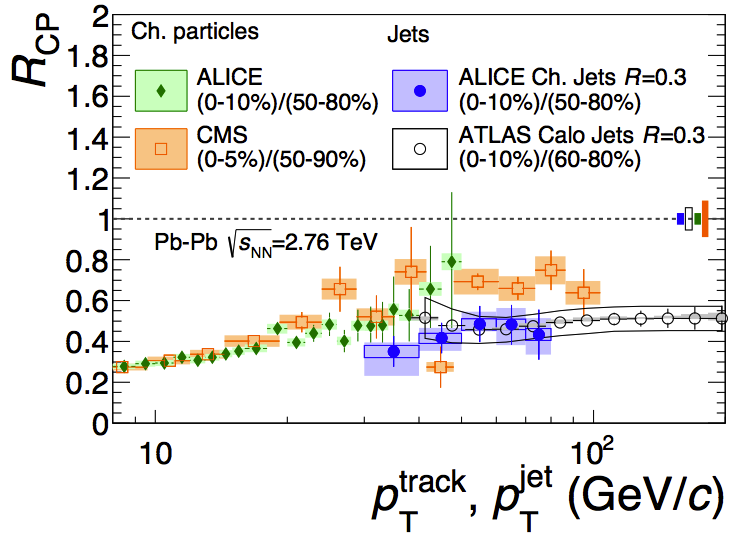 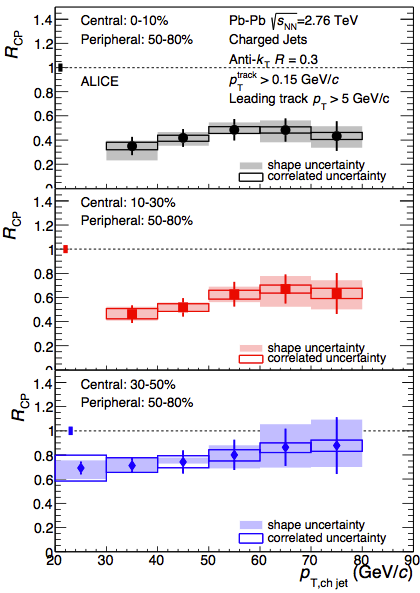 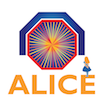 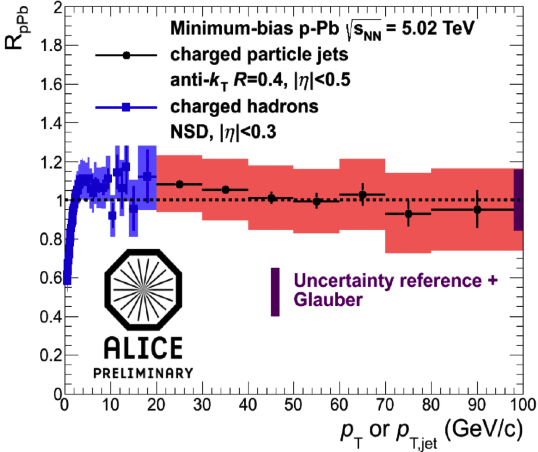 Centrality dependent suppression not observed in 5 TeV p-Pb collisions
arXiv:1311.0633
13
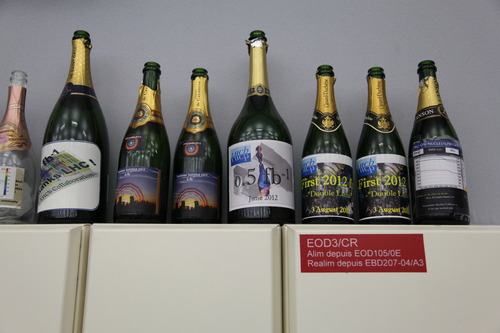 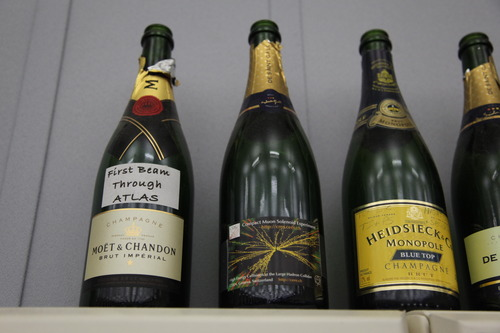 2012: A Vintage Year
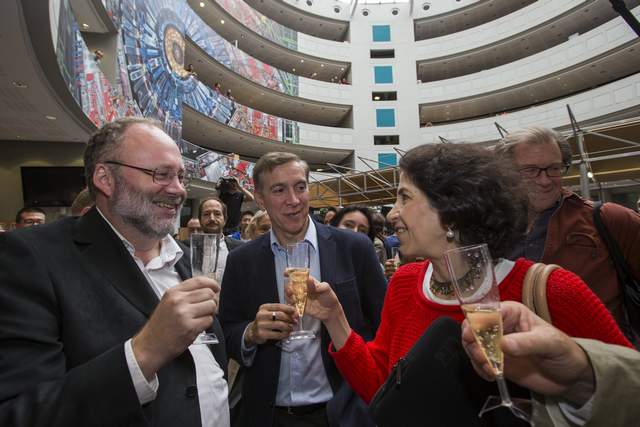 14
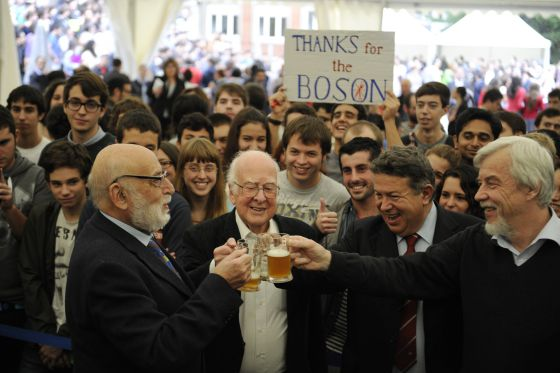 2012: A Vintage Year
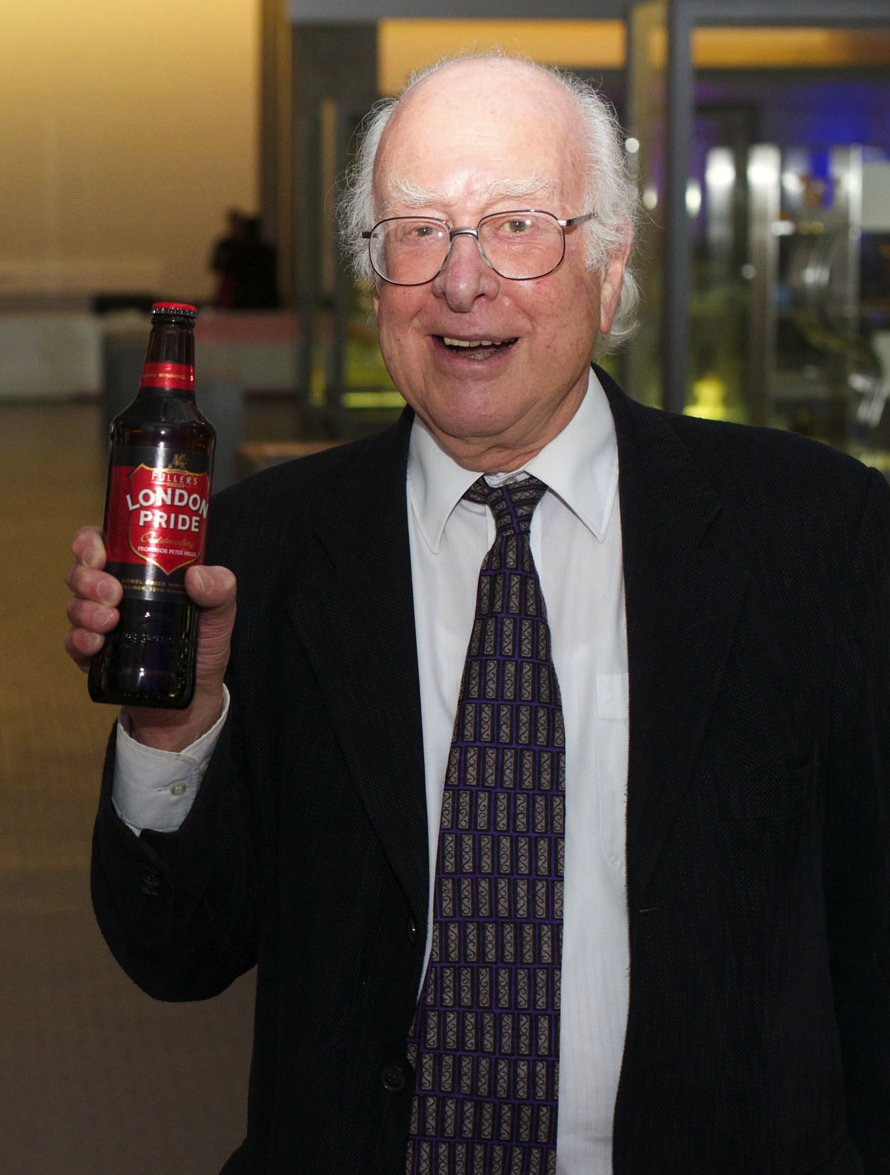 15
Higgs Mass and Spin-CP
Plenary talk by L. Fayard
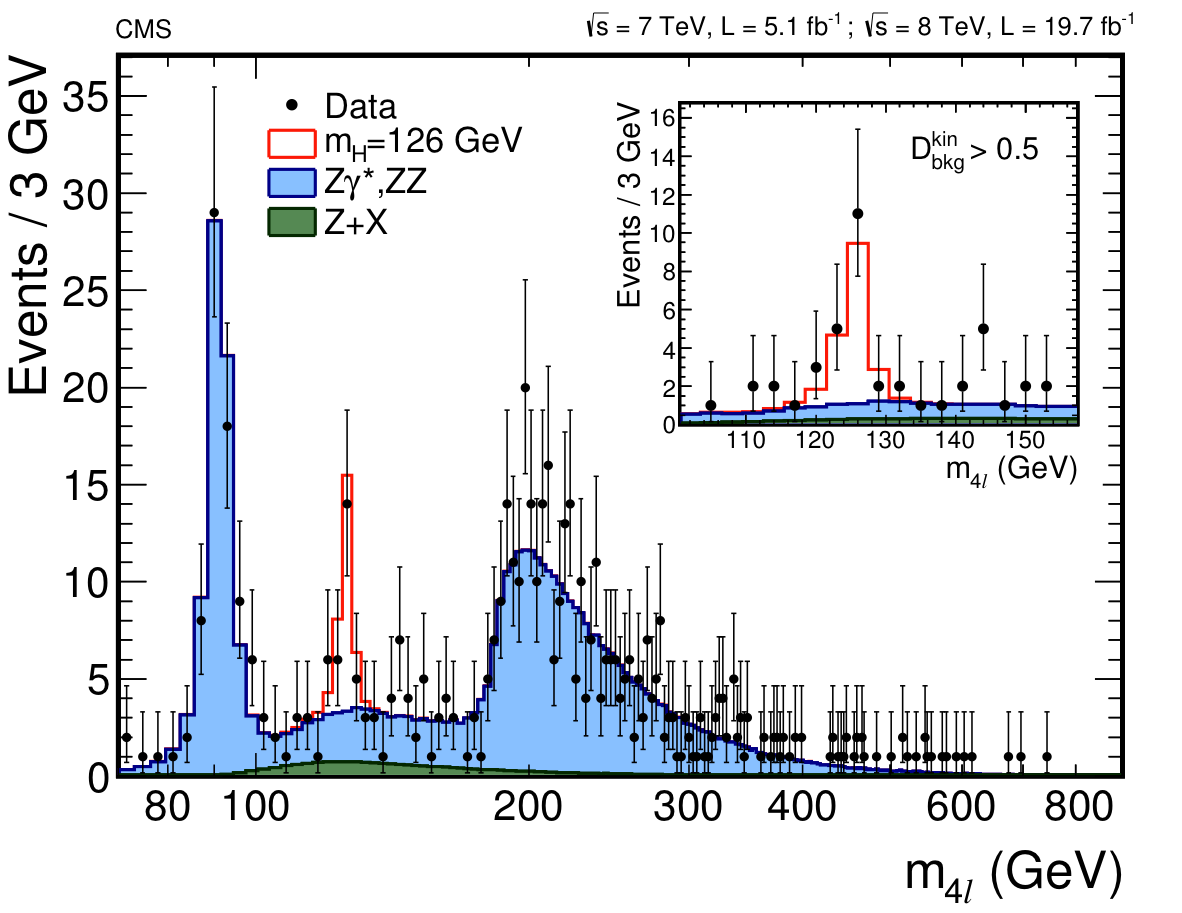 arXiv:1312.5353
Significance in 4-lepton channel now ~7s per experiment
Higgs mass already measured more precisely than top quark
ATLAS: m(H) = 125.5 ± 0.2 +0.5– 0.6 GeV
CMS: m(H) = 125.5 ± 0.3 ± 0.3 GeV
JPC = 0++ strongly favoured over alternative hypotheses
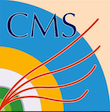 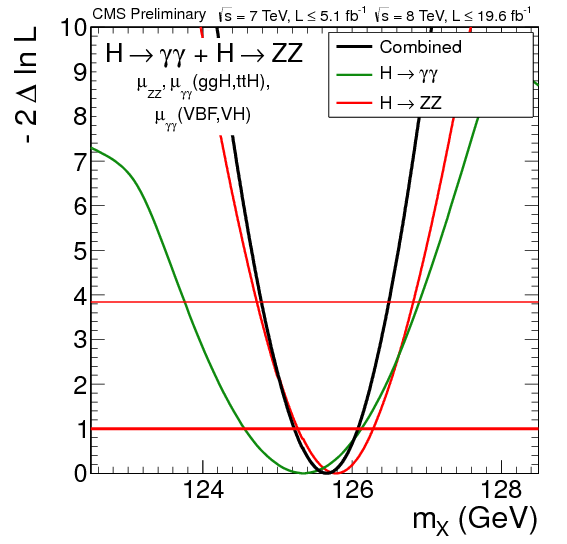 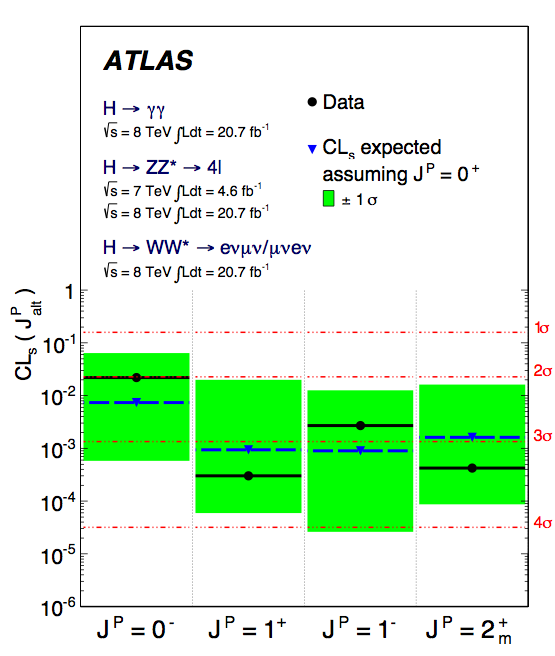 arXiv:1307.1432
CMS-PAS-HIG-13-005
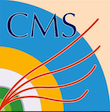 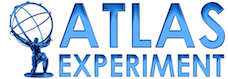 16
Higgs Decays to Fermions
Plenary talk by J. Olsen
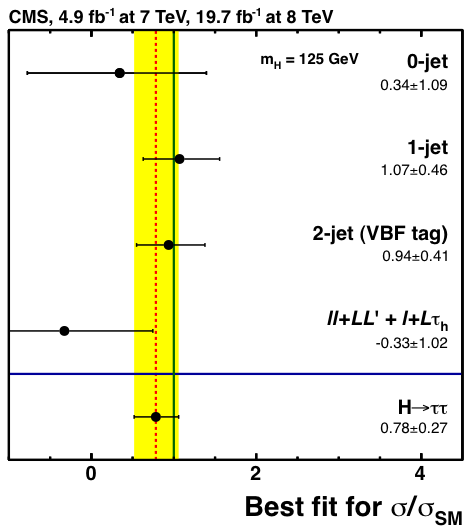 Evidence for Ht+t- at 4.1s (ATLAS) / 3.3s (CMS)
m=1.4±0.5 (ATLAS) / 0.8±0.3 (CMS)
Hbb: CMS sees 2.1s excess; ATLAS sets limit m < 1.4mSM
m=1.0±0.5 (CMS)
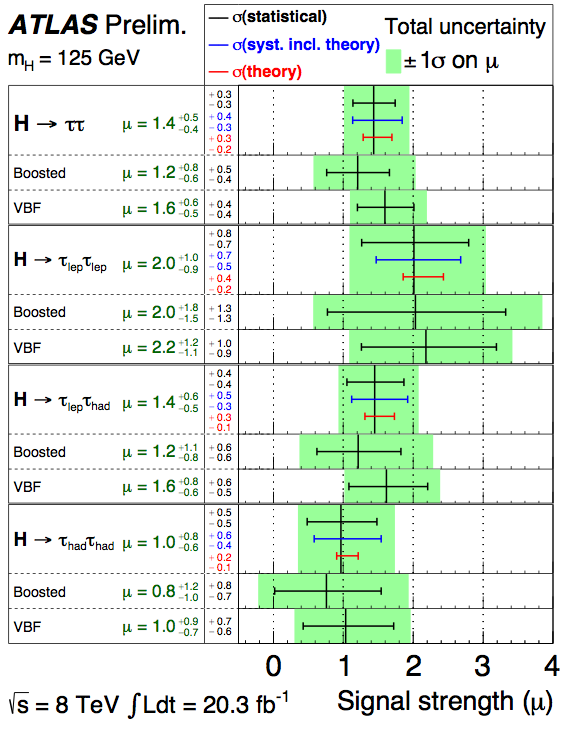 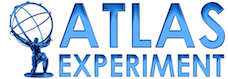 arXiv:1401.5041
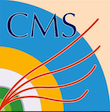 ATLAS-CONF-2013-108
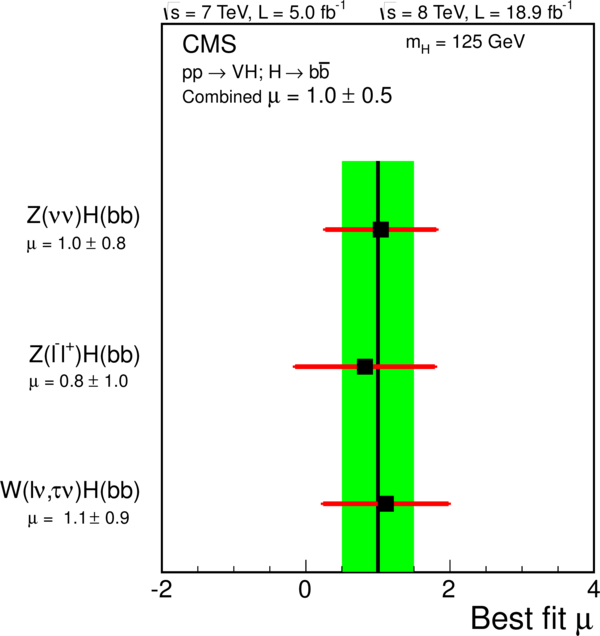 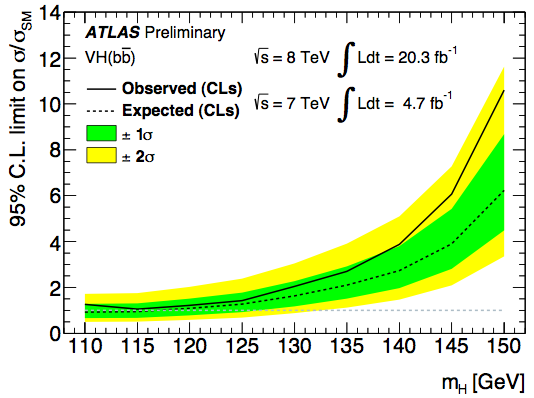 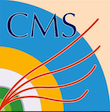 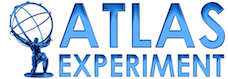 ATLAS-CONF-2013-079
arXiv:1310.3687
17
Higgs Couplings
Plenary talk by K. Cranmer
Excellent agreement with SM 
ATLAS combined fit with direct search sets limit BR<0.37 (95% CL) on invisible branching ratio of Higgs
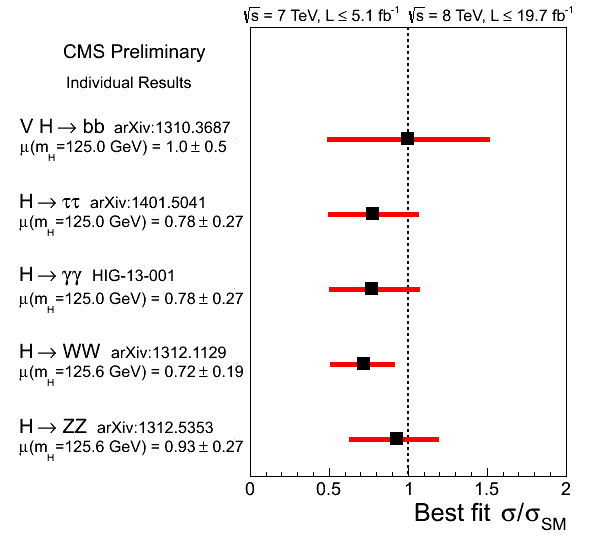 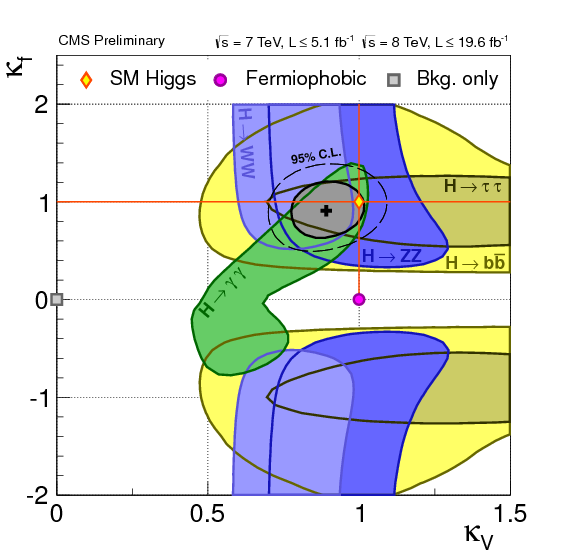 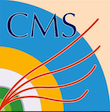 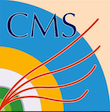 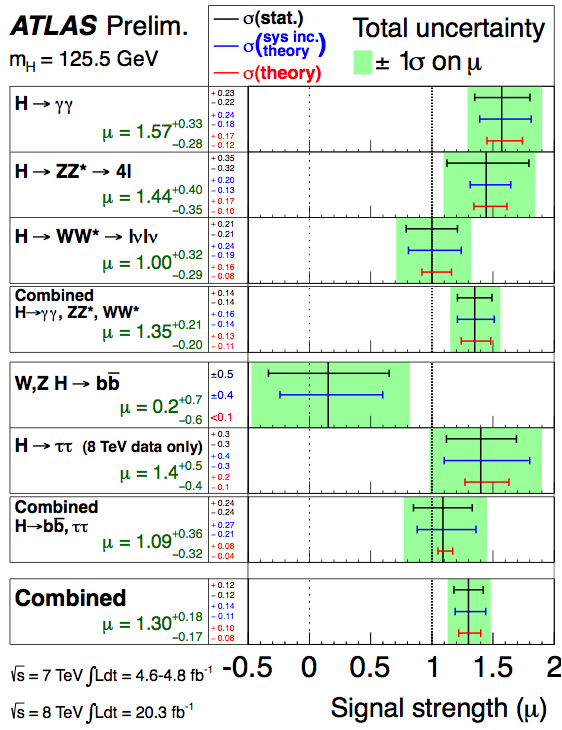 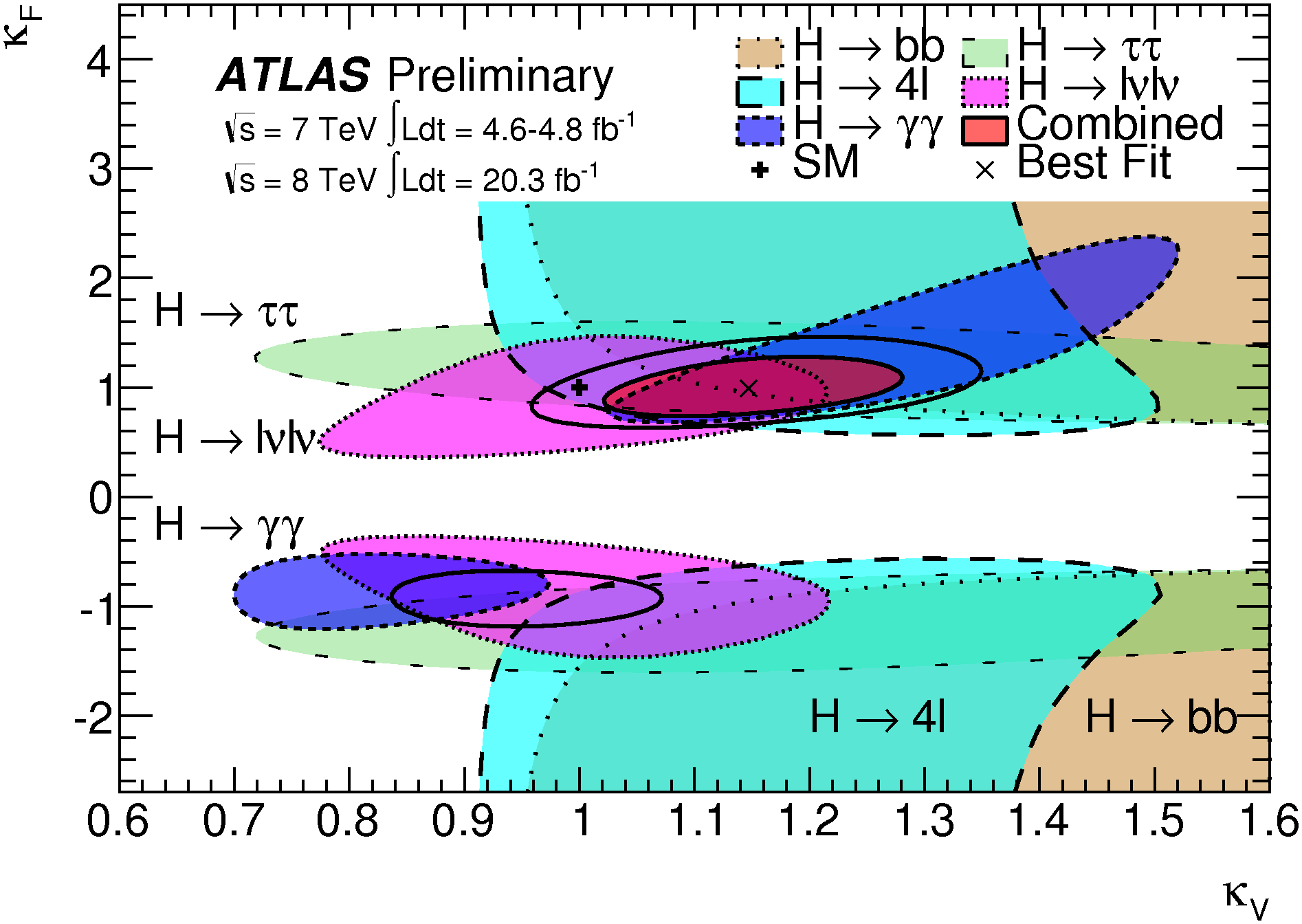 ATLAS-CONF-2014-009
kF < 0 excluded at ~2s
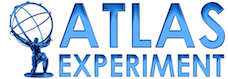 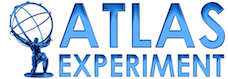 m=1.30±0.18
18
Higgs Width at LHC
CMS-PAS-HIG-14-002
New idea from Caolo and Melnikov (PRD 88 (2013) 054024)*
(Off-shell) Higgs cross-section enhanced above ZZ and tt thresholds
Depends strongly on width (4.15 MeV in SM)
CMS use HZZ4l and HZZ2l2n analysis observables to constrain
Set limit: GH < 4.2 x GHSM (95% CL)
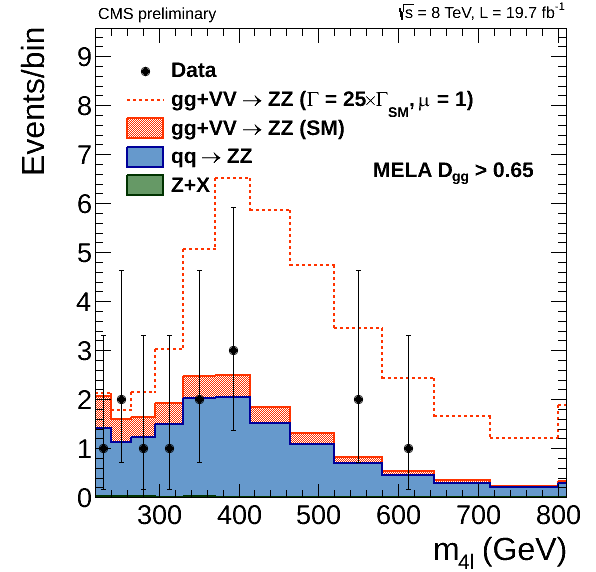 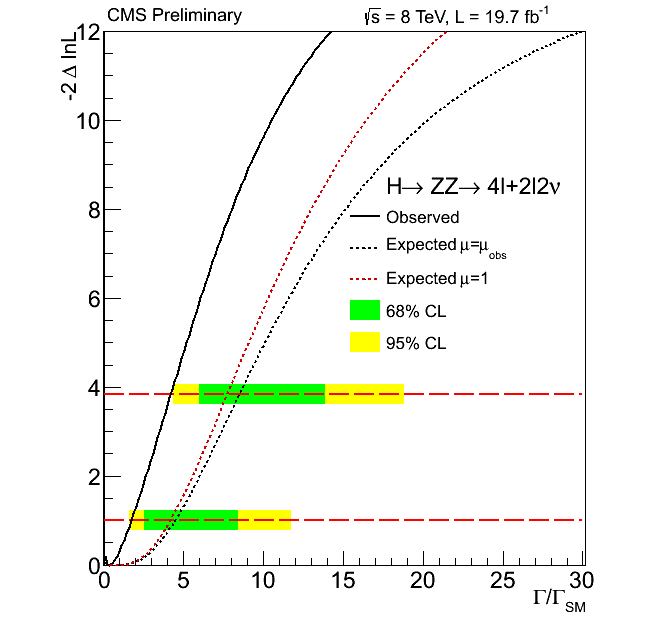 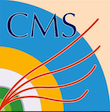 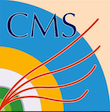 *  See also: G. Passarino, JHEP 08 (2012) 146;
N. Kauer, G. Passarino, JHEP 08 (2012) 116;
J. Campbell et al. arXiv:1311.3589
19
Supersymmetry
Plenary talk by P. Pralavorio
Limits on light squarks and gluinos approaching or exceeding 1 TeV
Increasing emphasis on EW gauginos and heavy sflavour
T. Plehn, Prospino2
1 pb
Weak production
Strong production
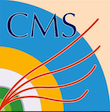 20
Searches for Top Squarks
Plenary talk by F. Blekman
Limits depend strongly on decay mode (SM and SUSY)
Broad search program  not just ‘under the lamp-post’
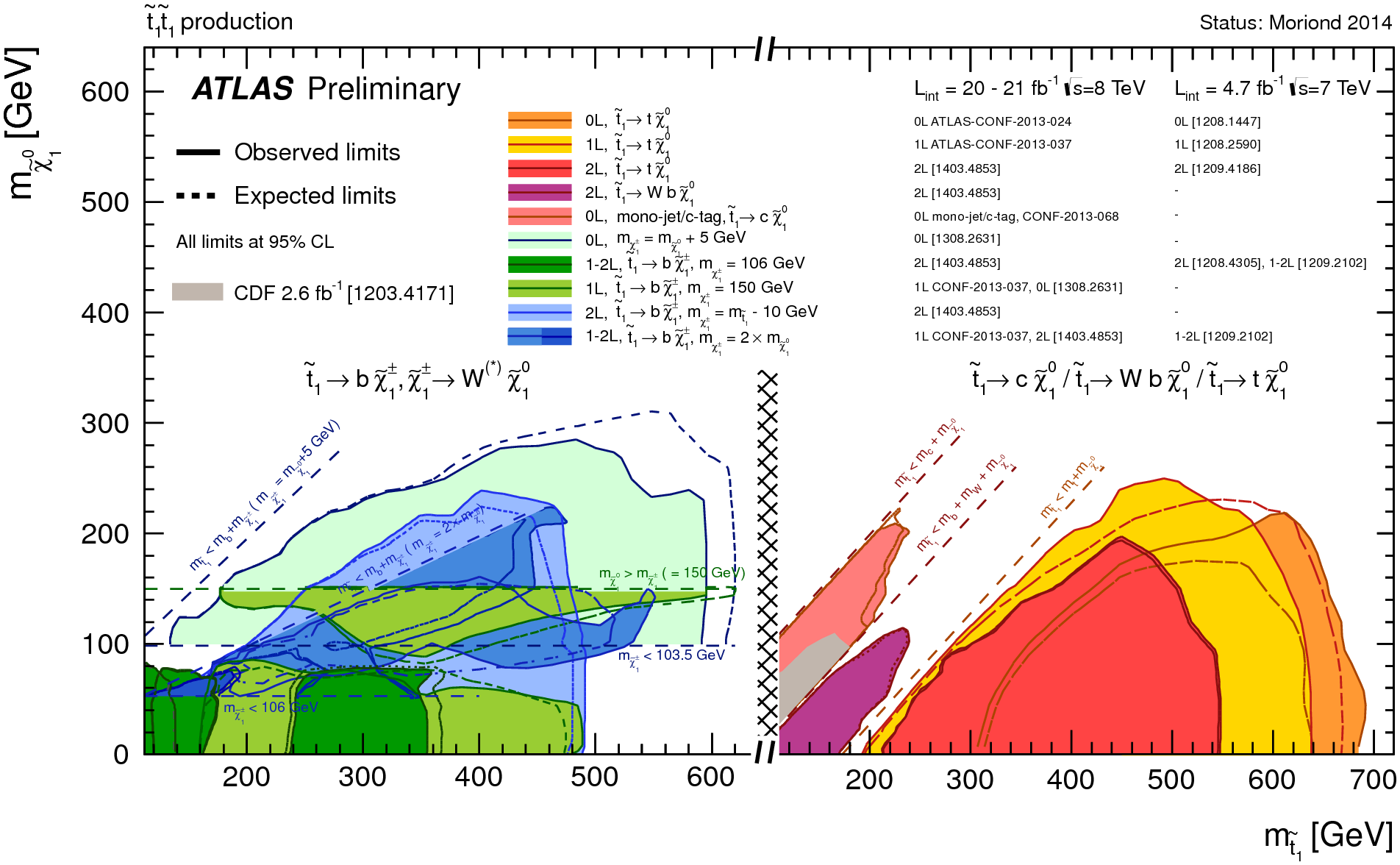 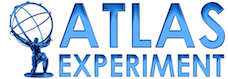 21
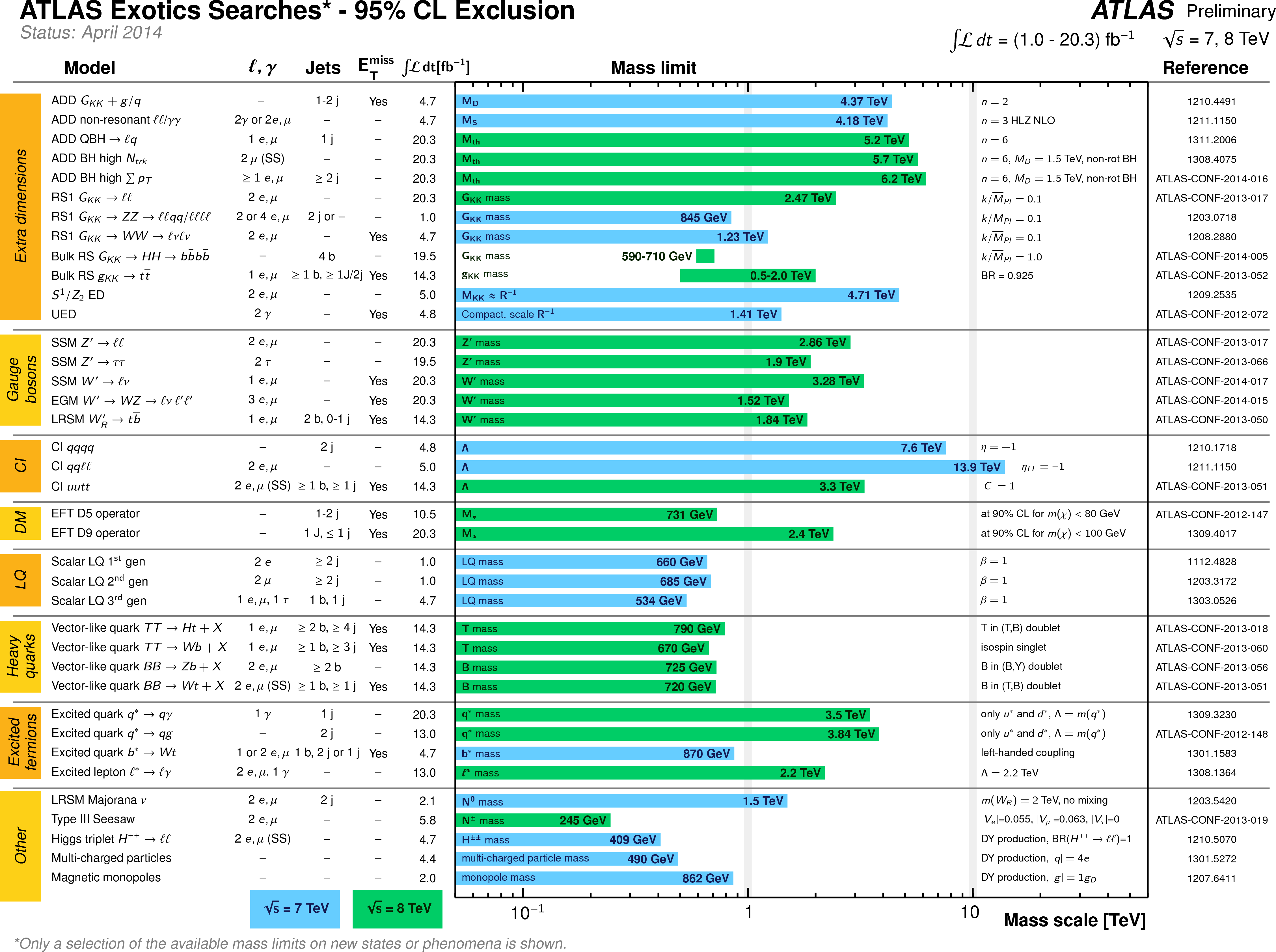 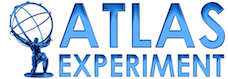 22
Plenary talk by E. Etzion
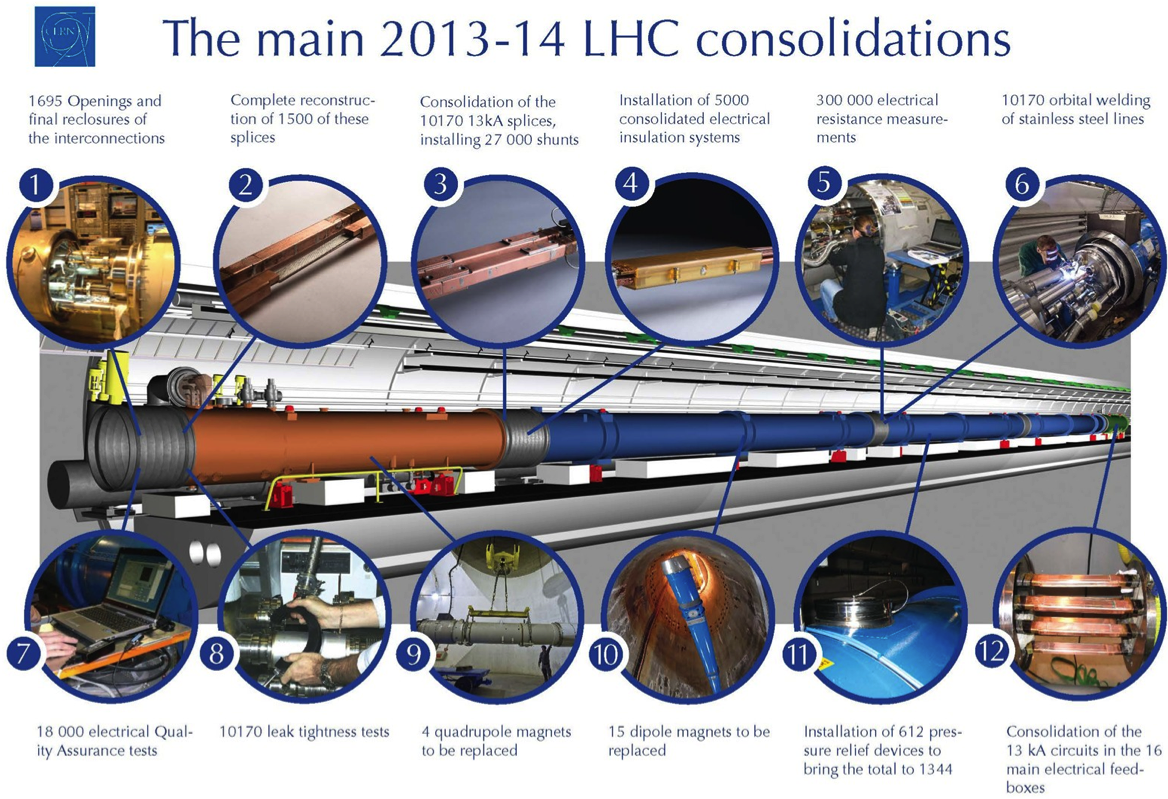 3000
23
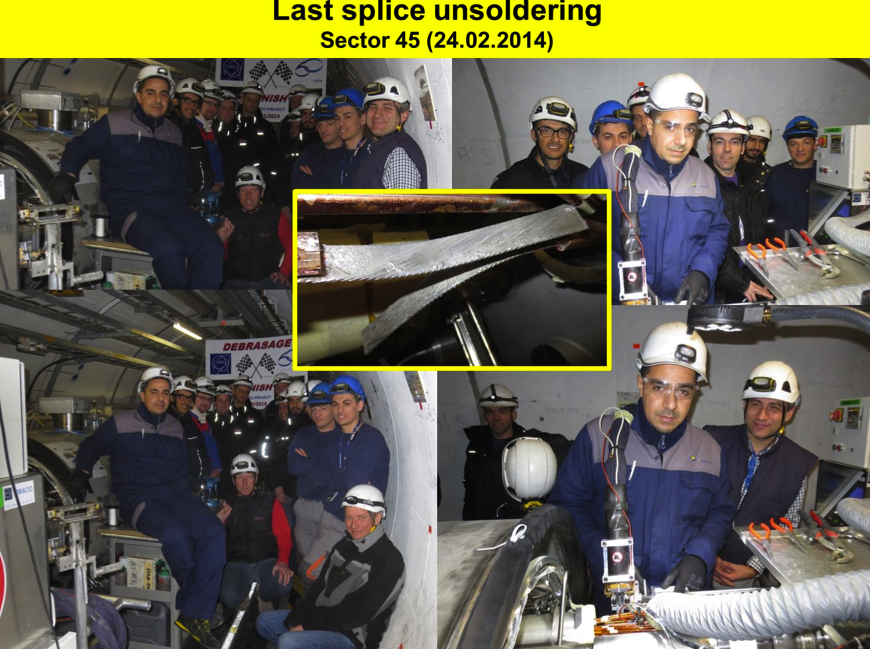 F. Bordry, LHCC 117
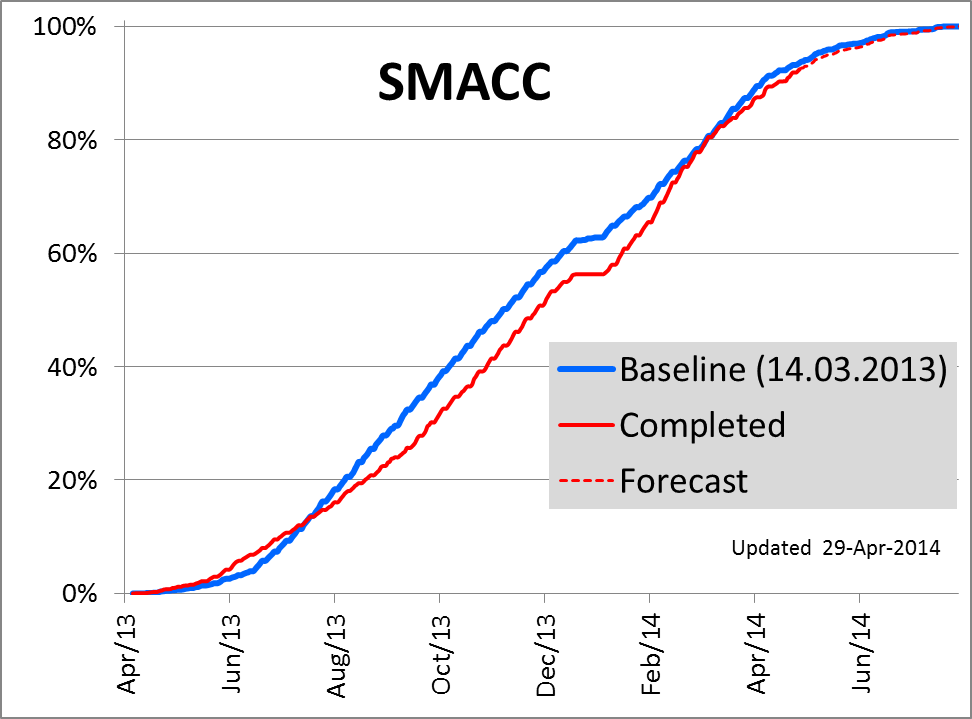 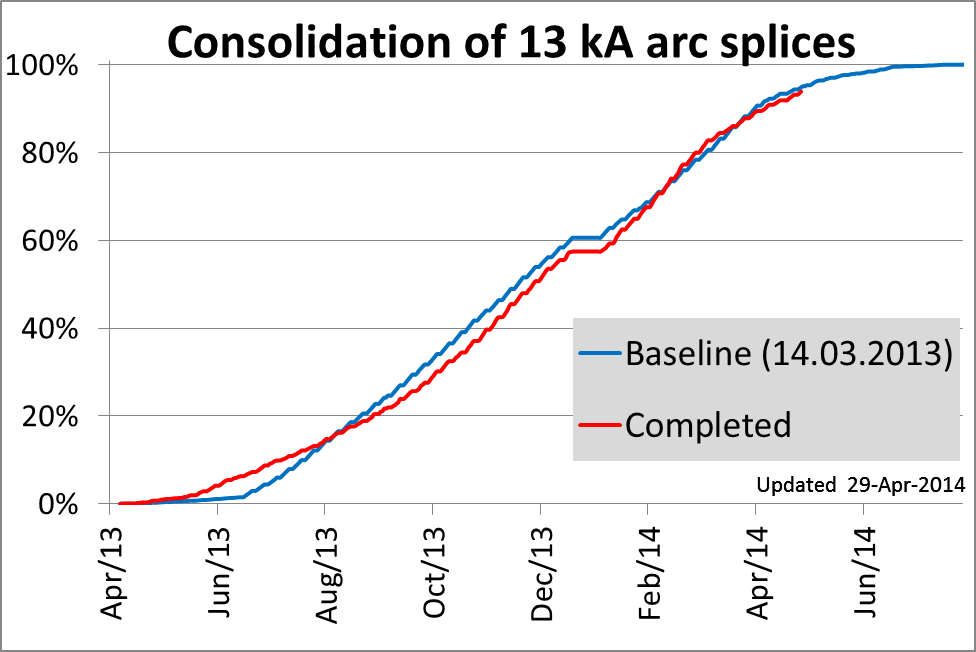 Both LHC and injector chain on schedule
On course for beam in January, physics in April
24
LS1 Experiment Status
ALICE, LHCC117
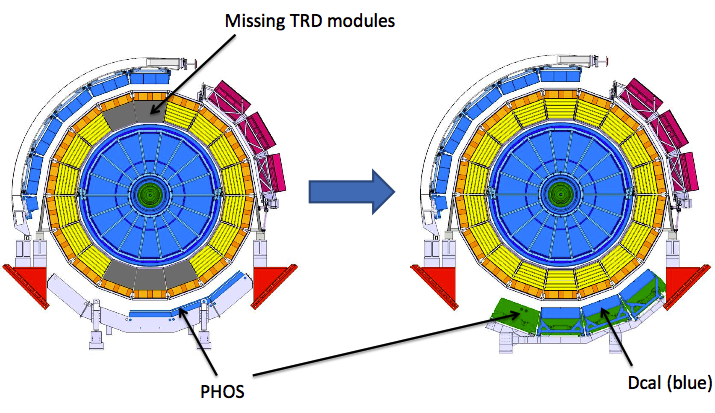 Improvements in addition to general consolidation:
ALICE: Complete TRD detector, install DCAL calo, add PHOS supermodule
ATLAS: new pixel tracker (IBL), new Be beam pipe, replace ECAL low voltage power supplies, replace tracker cooling plant, improve magnet cryogenics
CMS: Add 4th muon EC station, improve electronics, replace HCAL photodetectors, improve tracker cooling
LHCb: replace 15% HCAL PMTs, improve RICH HPD photodetectors, new rad hard LED/fibre calibration system
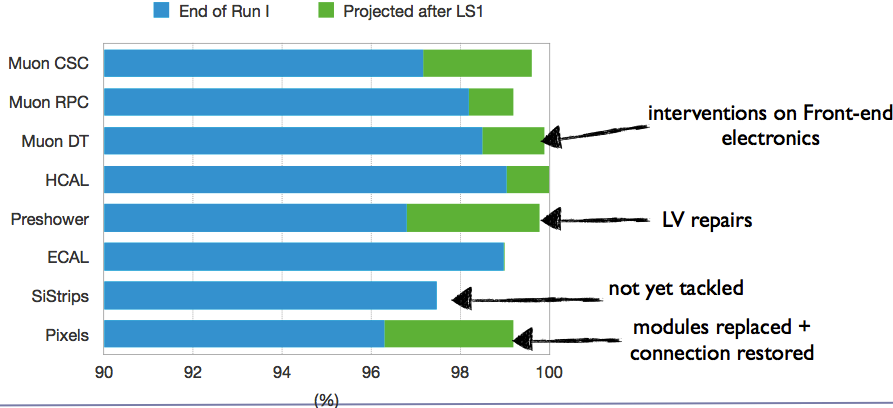 CMS, LHCC117
Operative channels (%)
LHCb, LHCC117
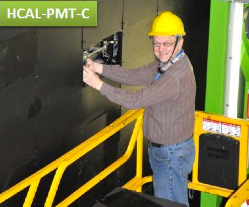 LHCb HCAL PMT replacement
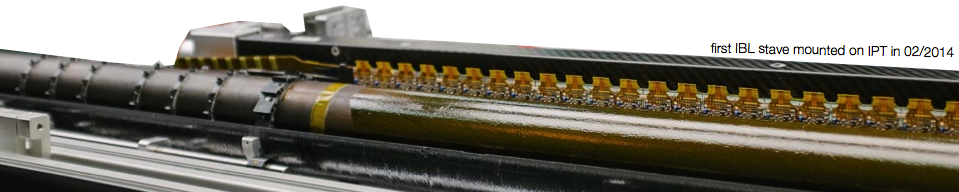 ATLAS, LHCC117
Installed in ATLAS 7th May!
25
An Exciting Time …
Run 1: 25 fb-1 at 7-8 TeV, up to 7x1033 /cm2/s
Run 2 (2015-18):  ~100 fb-1 at 13 TeV, 1034 /cm2/s
Gain depends on coupling (qq, gg, qg)
1 year worth ~250 years of 8 TeV data for e.g. 4 TeV Z’ or 2 TeV squarks  big gains in sensitivity
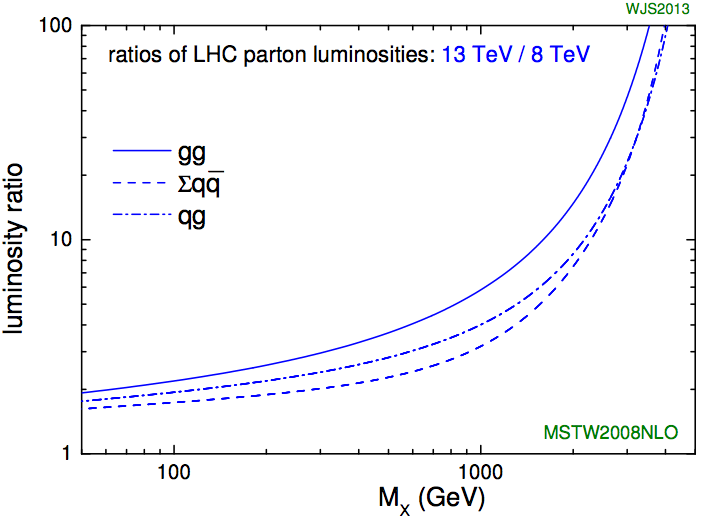 125 GeV
4 TeV
26
LHC Upgrades
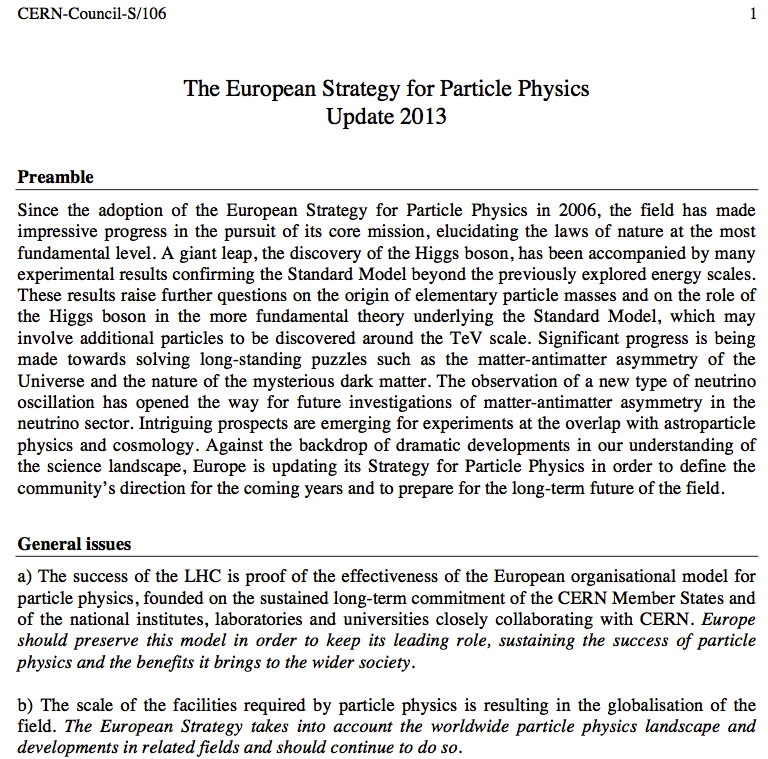 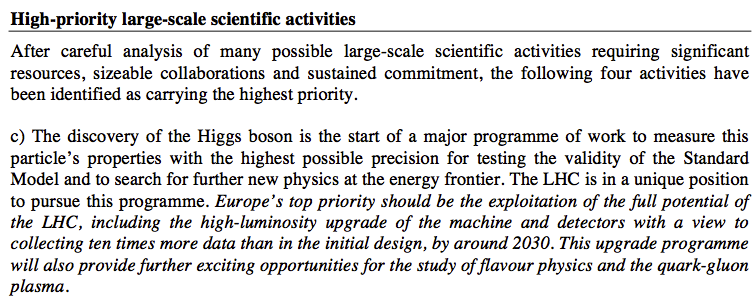 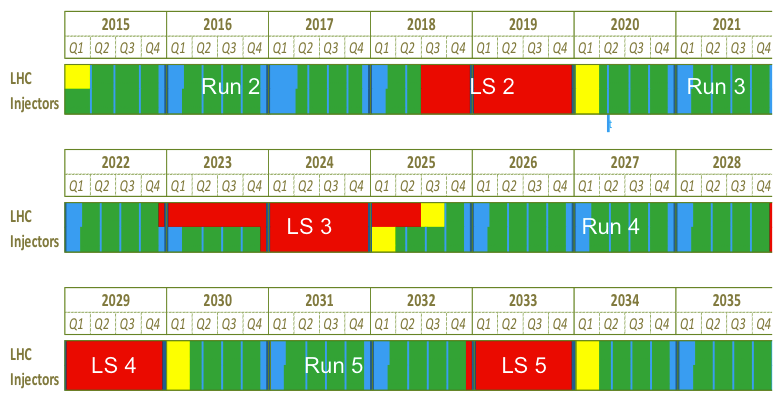 Phase-1 Upgrades
~100 fb-1
13-14 TeV, ~2x1034 /cm2/s
13 TeV, 1034 /cm2/s
Phase-2 Upgrades
14 TeV, ~5x1034 /cm2/s
~300 fb-1
~3000 fb-1
27
LHC Upgrade Physics
Parallel talk by R. Konoplich
Pile-up will be major challenge for phase-2 (after LS3, 2025 - 2035, ~ 3000 fb-1, 5x1034 /cm2/s )
Expect <m>~140 even with lumi levelling across fill
Major trigger upgrades required to reduce rate
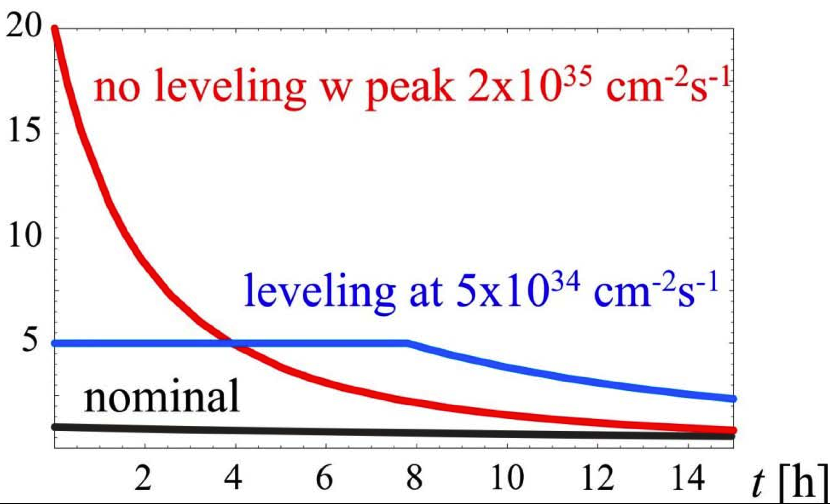 Inst. Lumi with lumi levelling
Radiation damage and occupancy will require replacement trackers and forward calorimetry
Simulations indicate big improvements in physics capability achievable
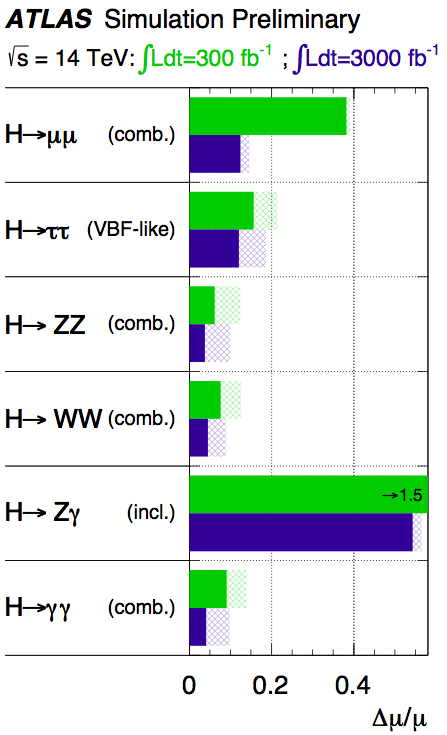 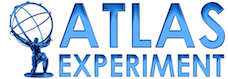 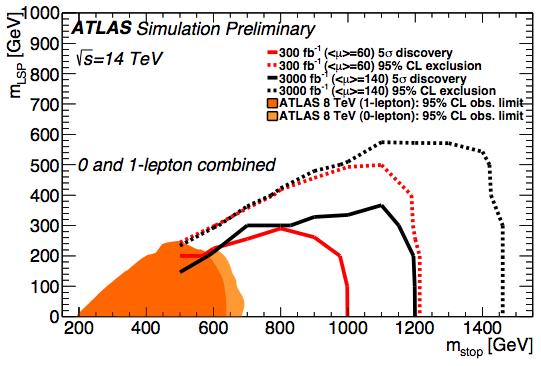 ATLAS-PHYS-PUB-2013-011
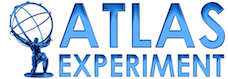 28
Summary
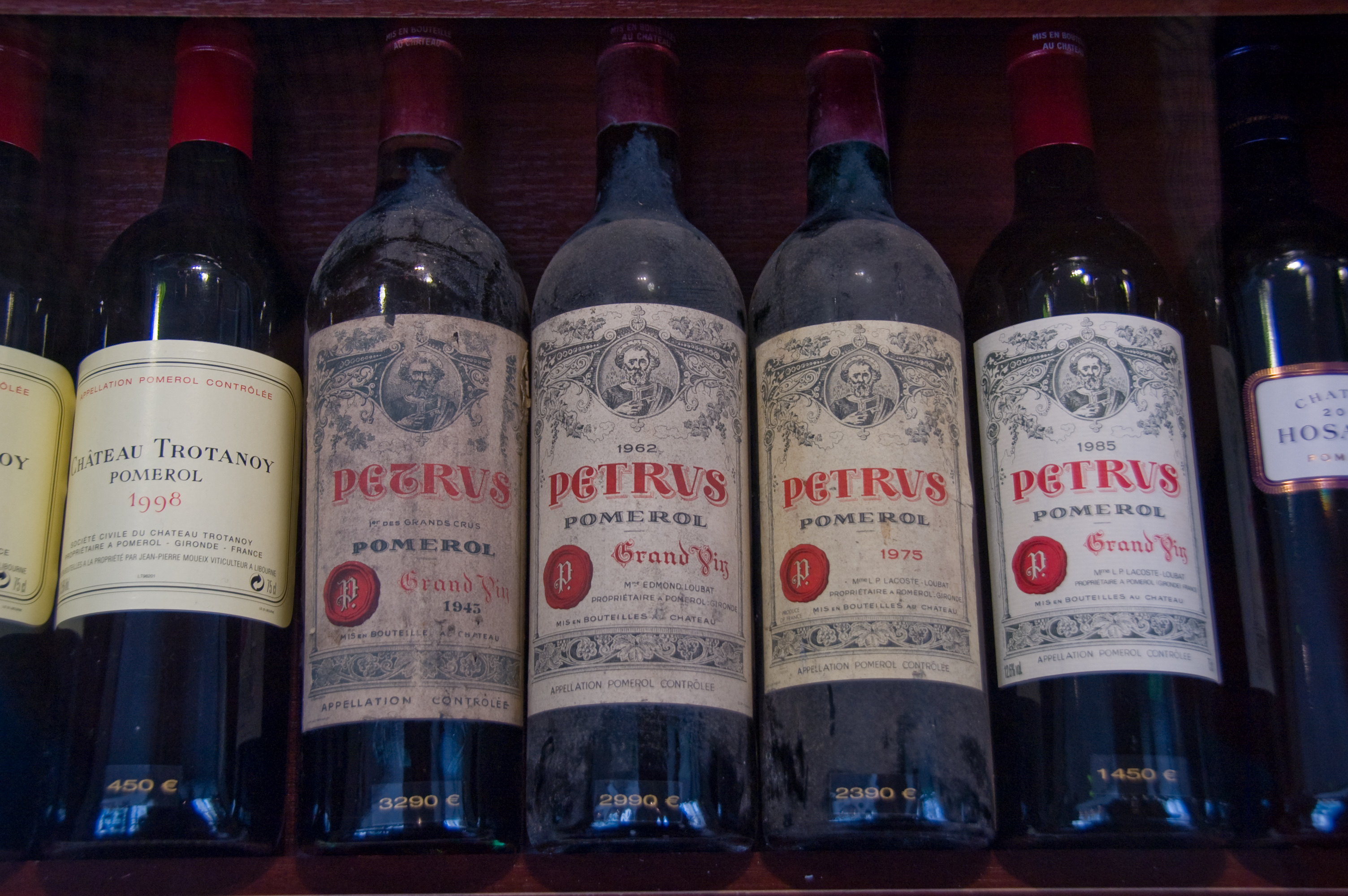 2012 a vintage year for data
Testament to the dedication of a vast team of experts working on the machine, grid computing and experiments
Many exquisite results just now reaching maturity
Hard work continuing to prepare for Run-2
2015 promises to be another vintage year, especially for high mass searches
Looking forward to tasting the results
Santé!
29
Back-up
30
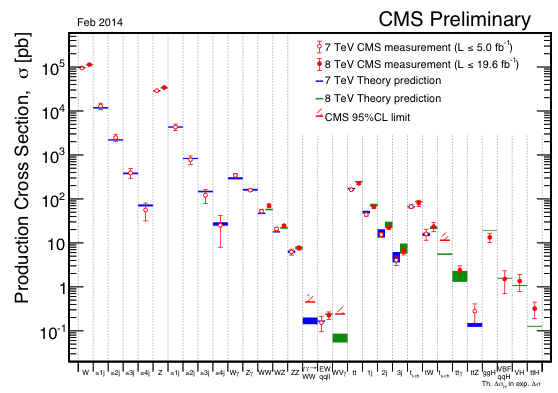 31
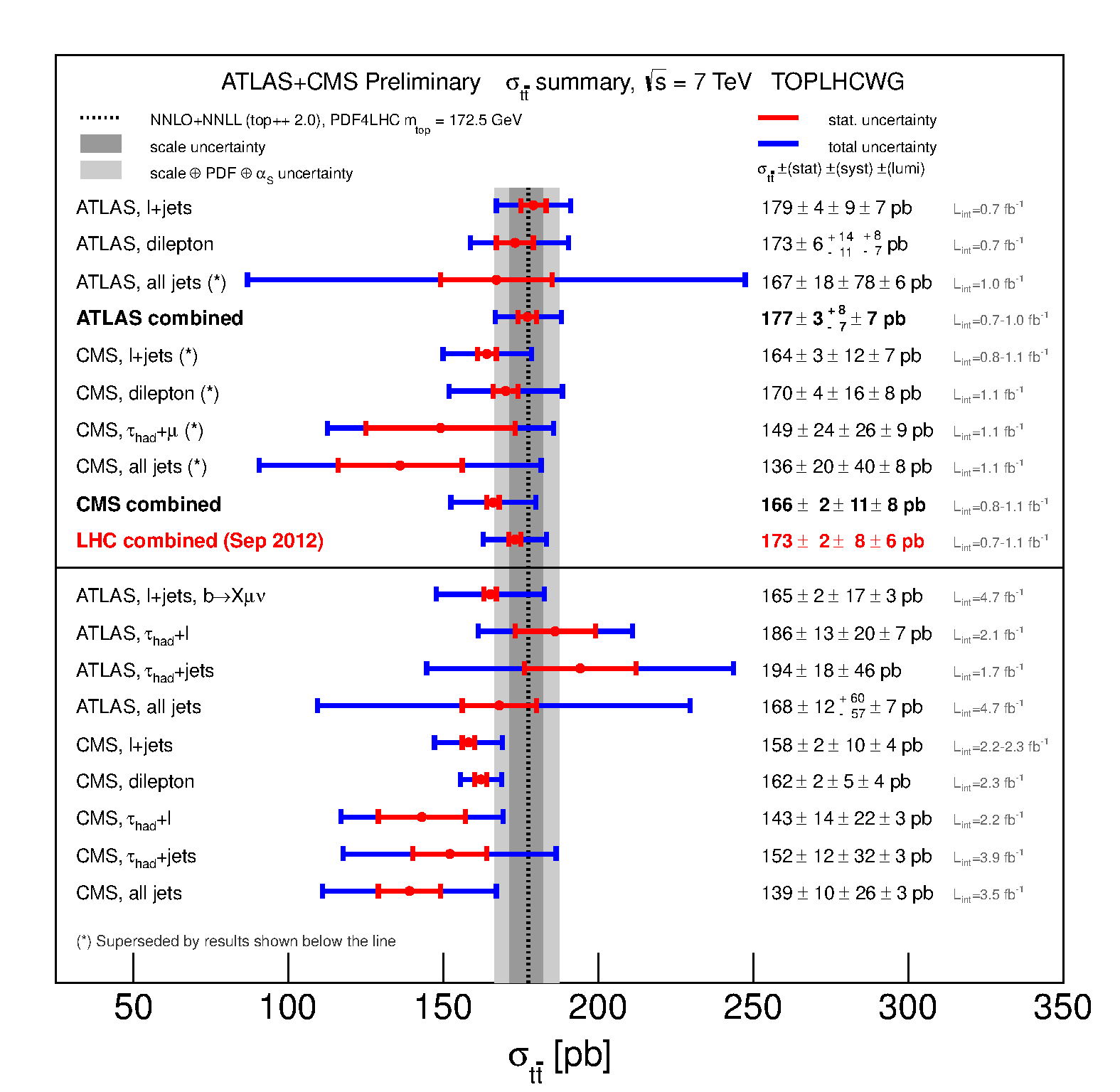 32
Search for HInvisible
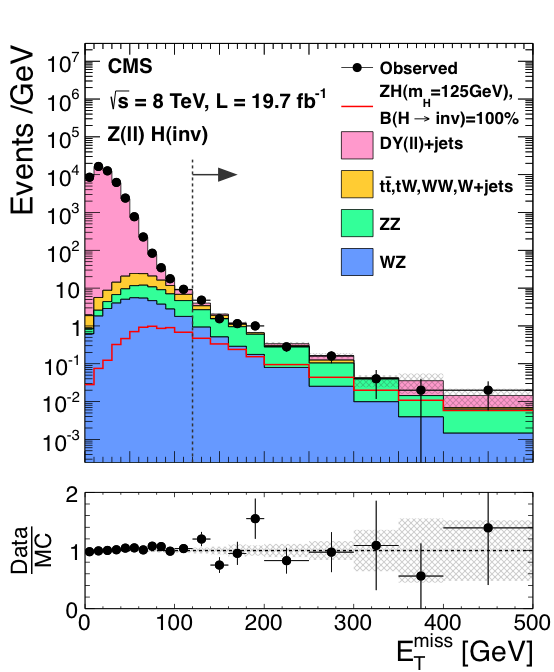 Direct searches for decays of Higgs to invisible final states using ZH associated production
Combine results from Z(l+l-) and Z(bb) independent of SM cross-section (CMS)
BR(Hinv)<0.58 (95%CL) 
Combine result from Z(l+l-) with signal strength fits assuming SM cross-section (ATLAS)
BR(Hinv)<0.37 (95%CL)
Complements searches for Higgs coupling DM
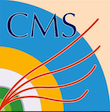 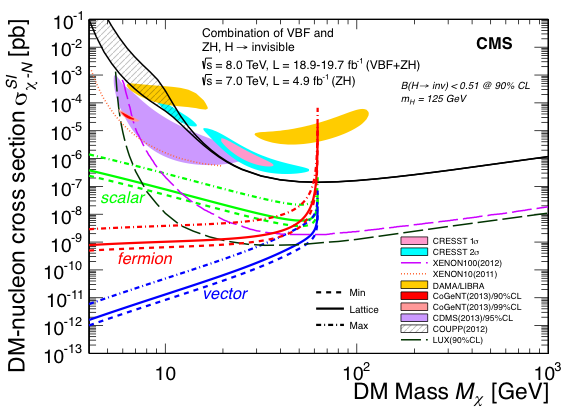 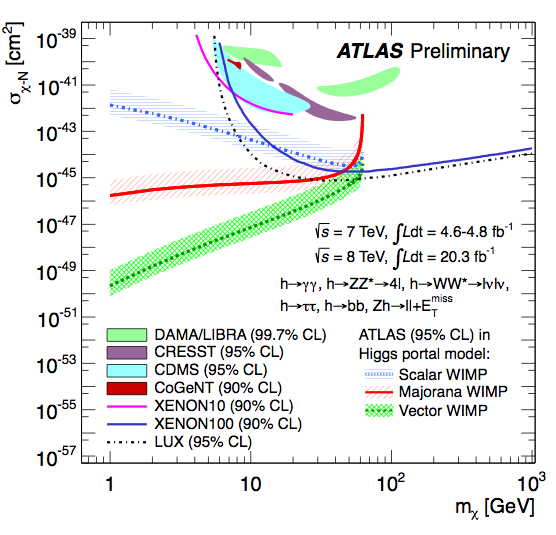 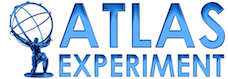 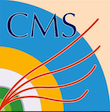 33
Searches for EW Gauginos
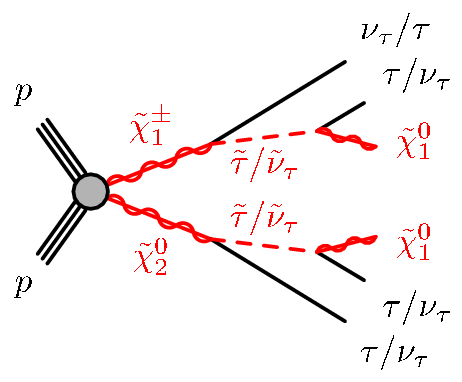 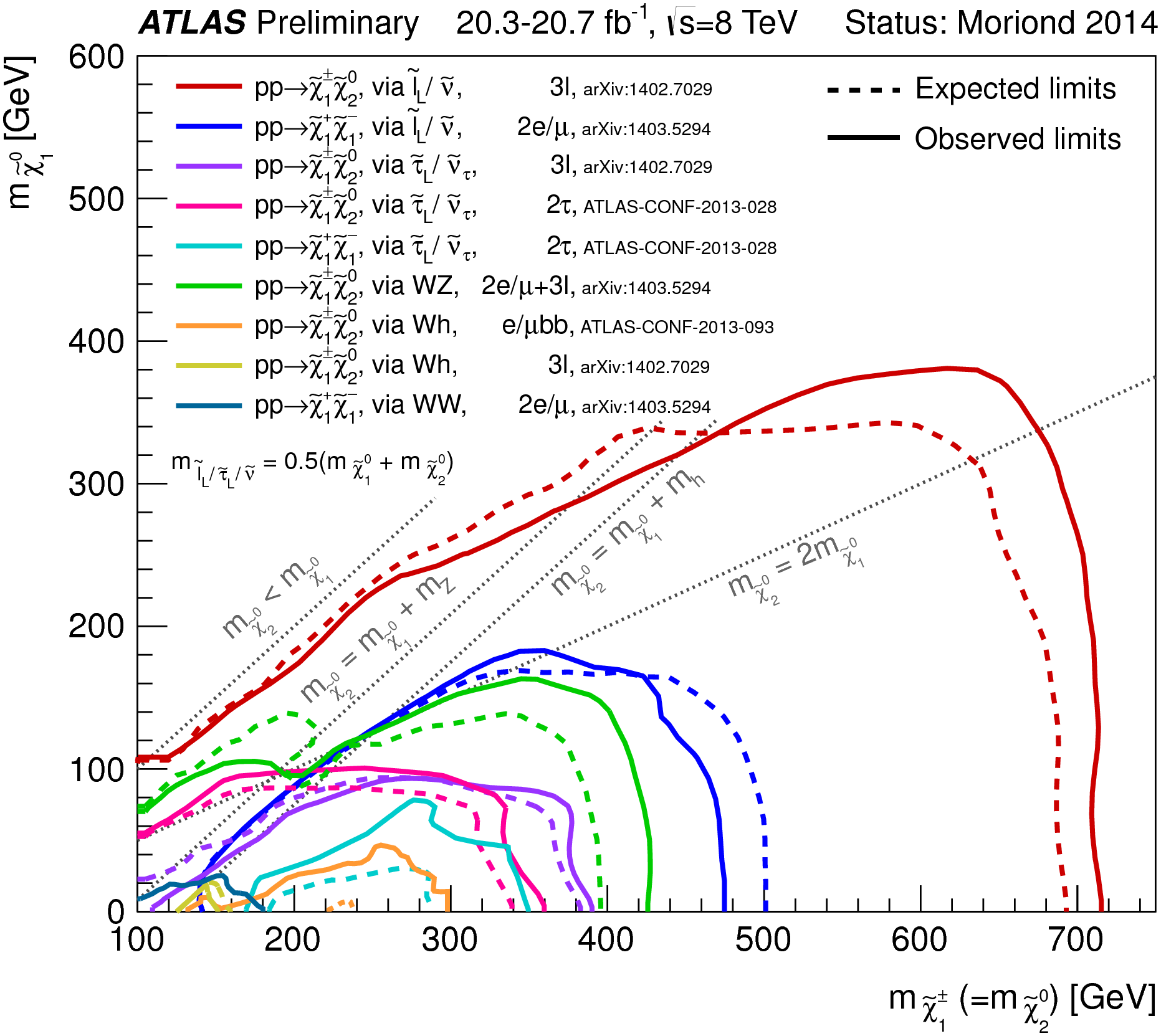 dghkgk
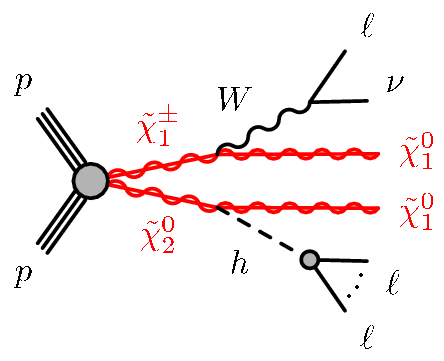 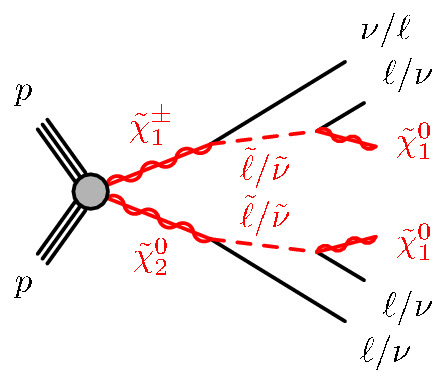 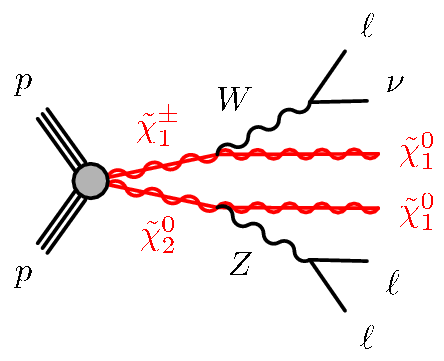 34
34
Non-SUSY Exotics
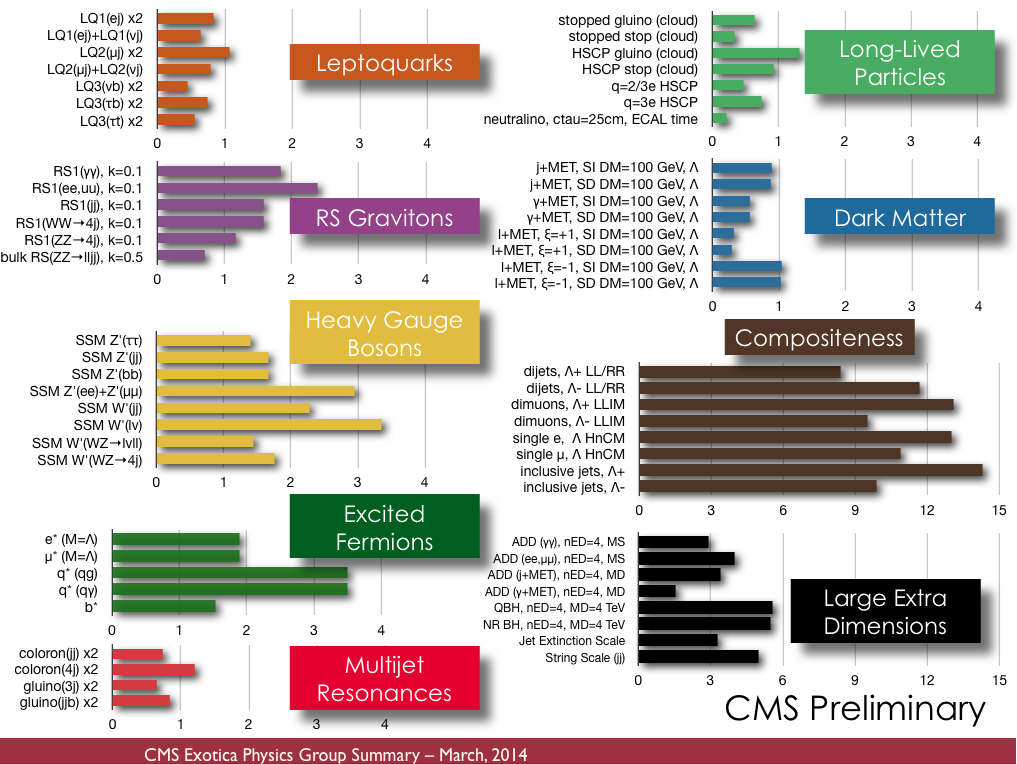 35
Dark Matter Searches
CMS-PAS-EXO-12-048
Jet/g/Z + MET searches mimic underground DM searches
Sensitive to same interactions different energy
LHC produces DM, not the Big Bang  must be sufficiently light
Sensitivity depends on coupling
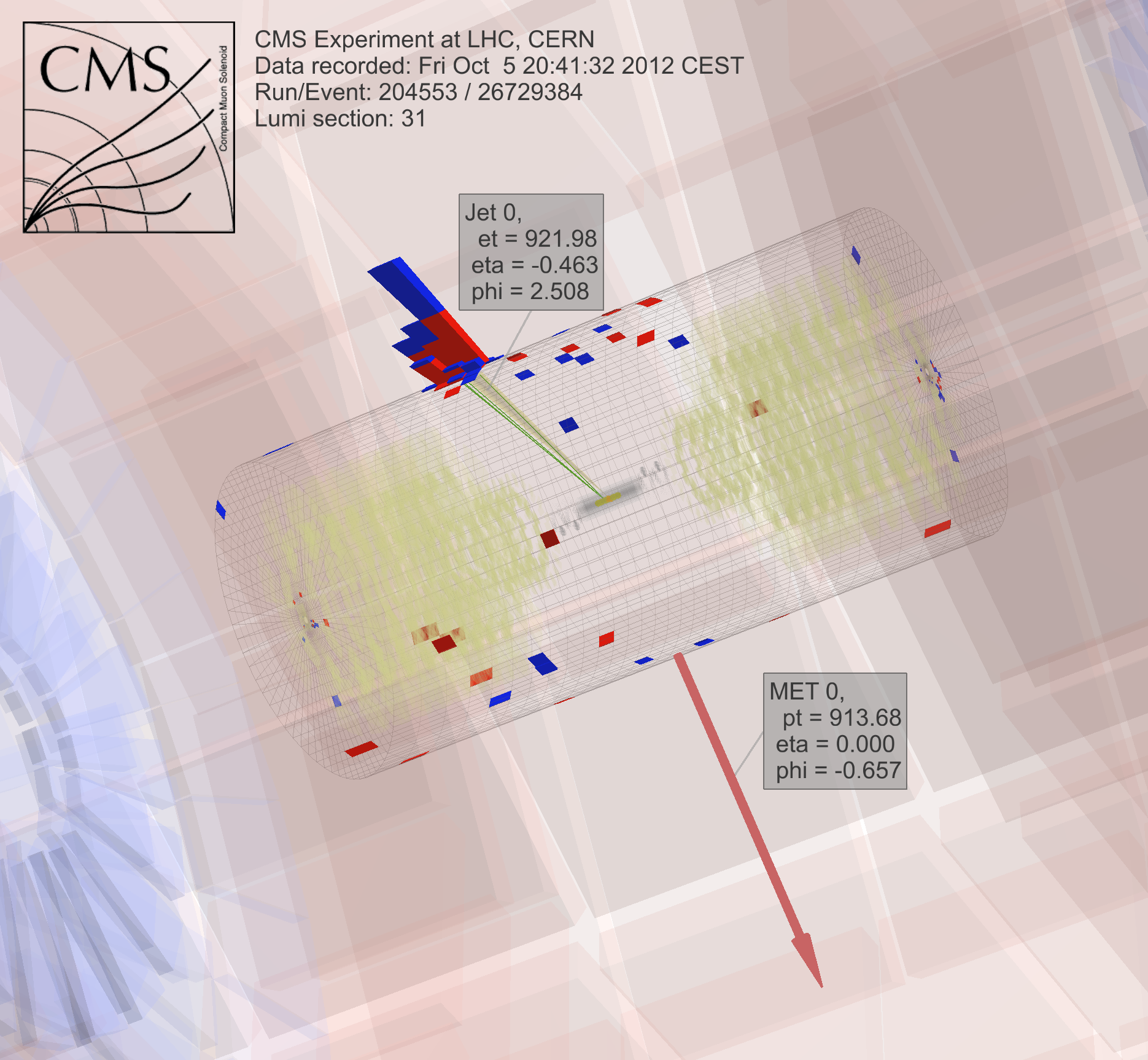 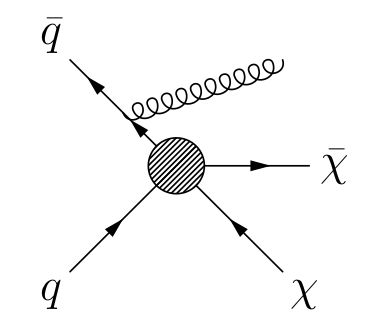 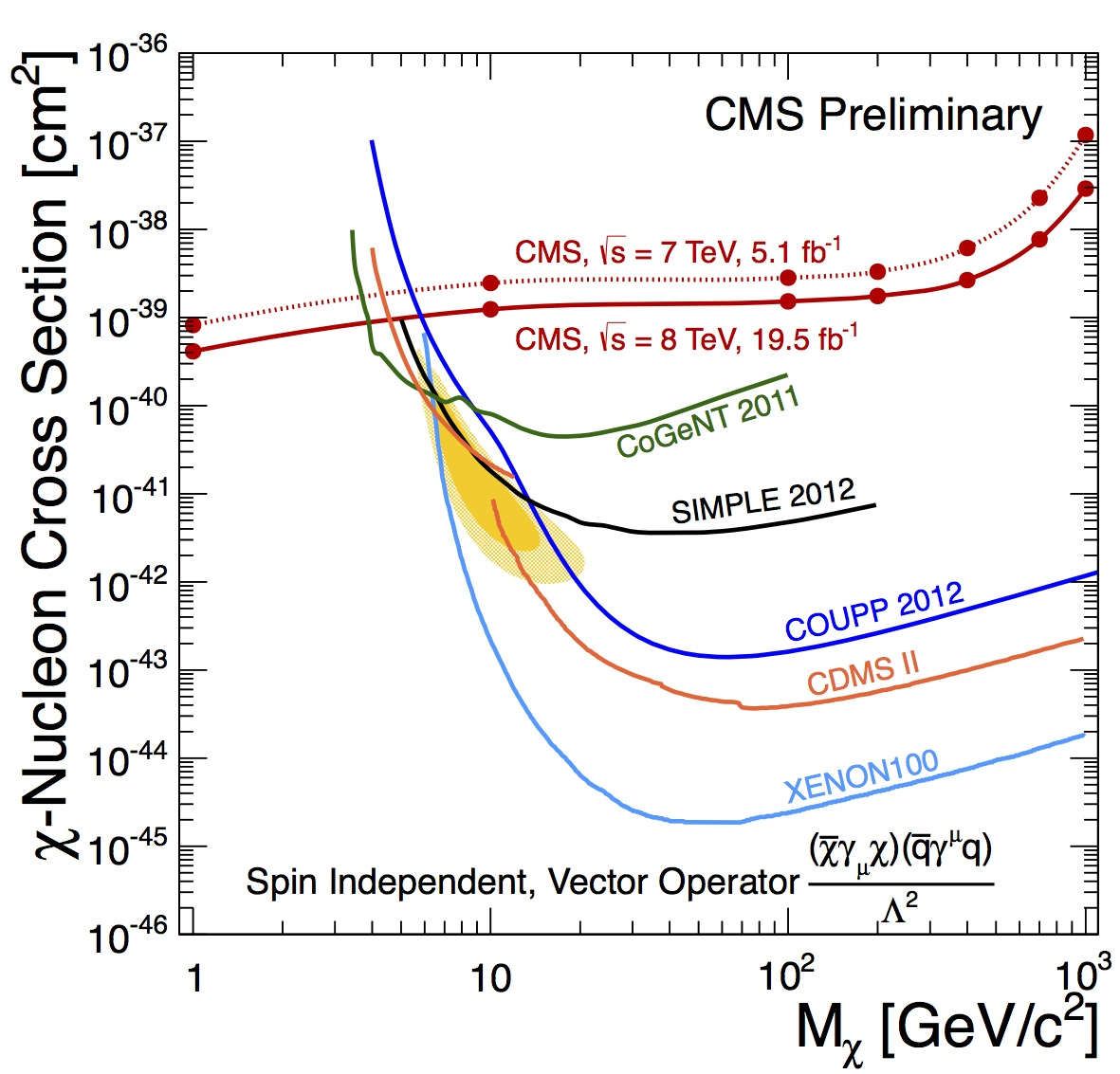 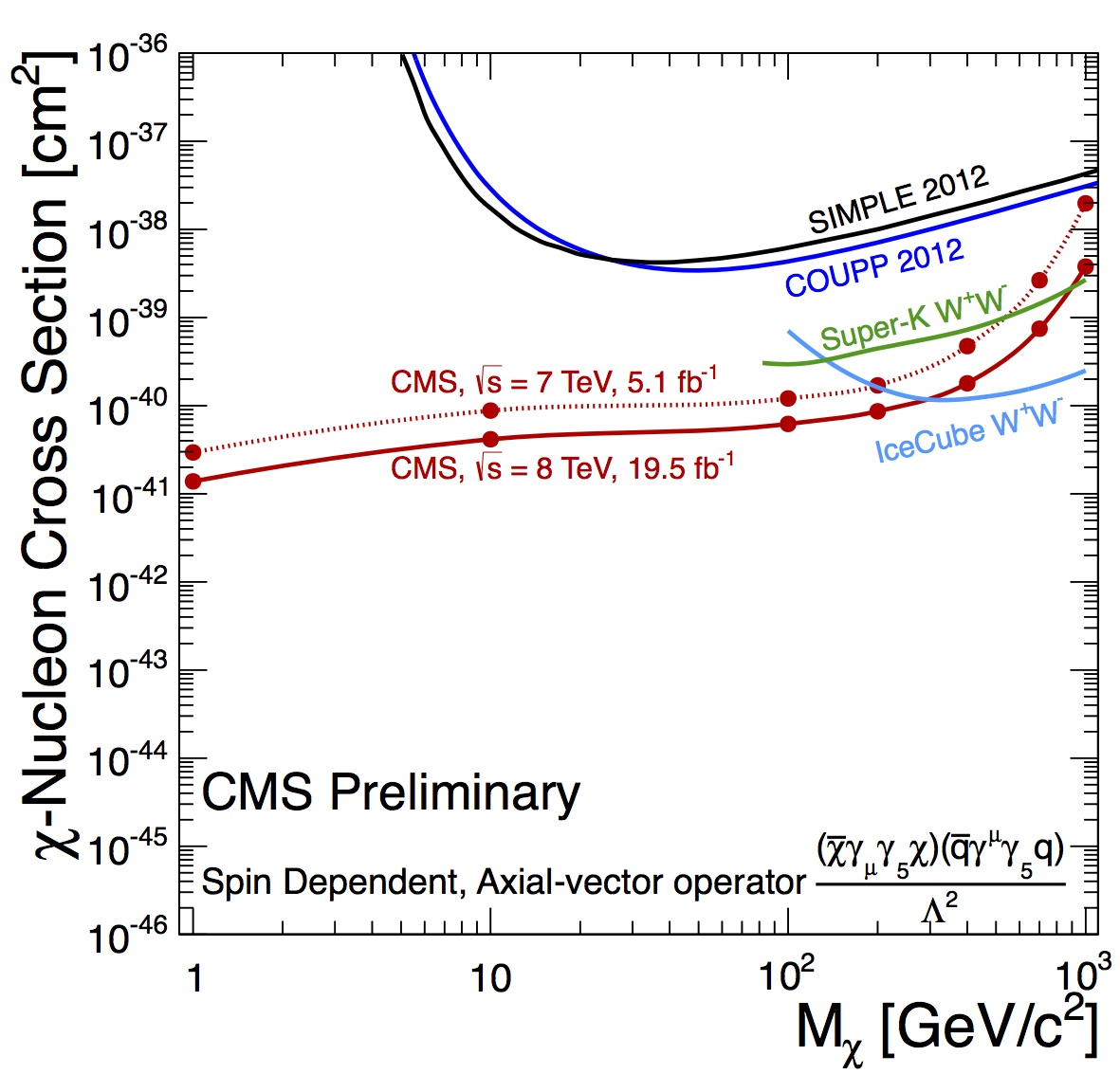 36
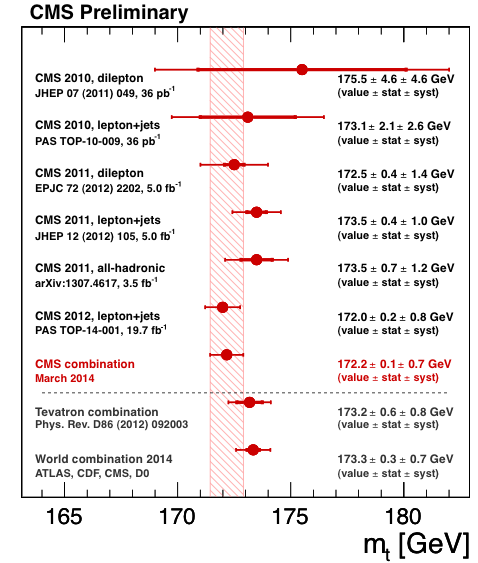 37
LS1 Status
Both LHC and injector chain on schedule
On course for beam in January, physics in April
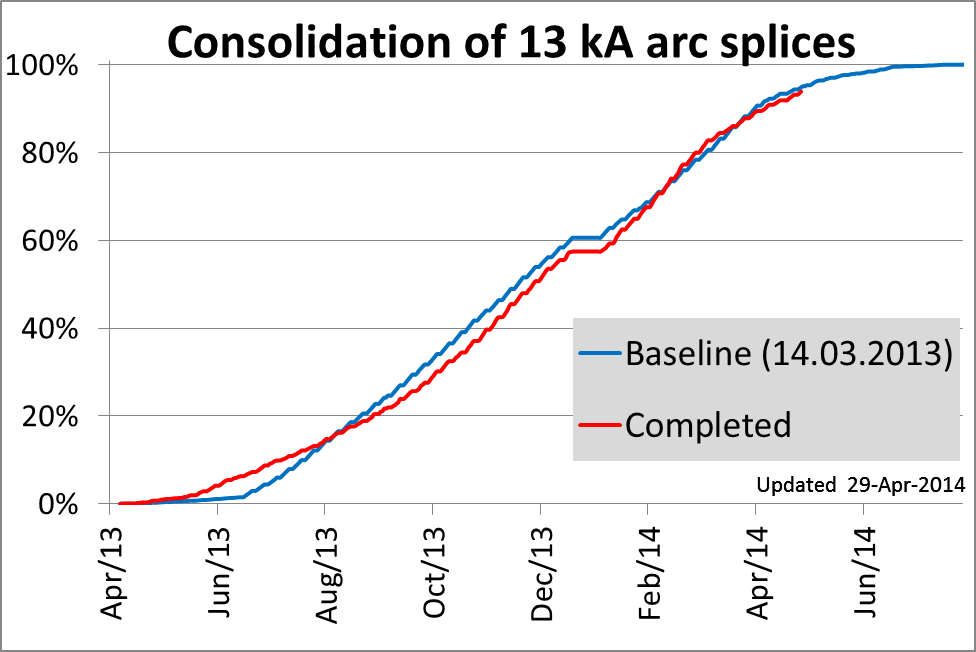 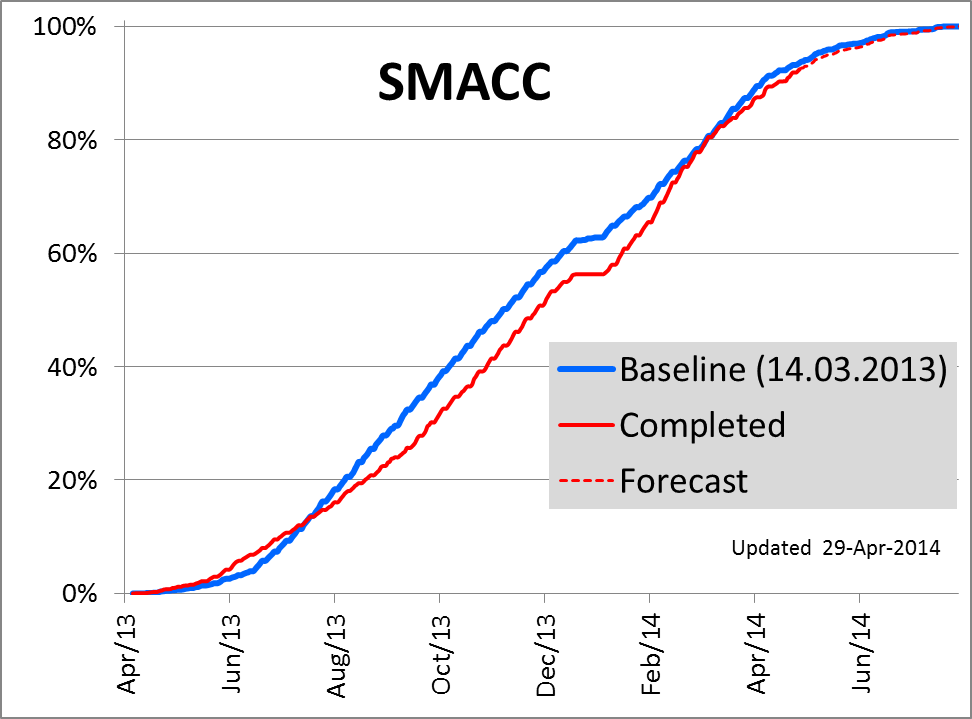 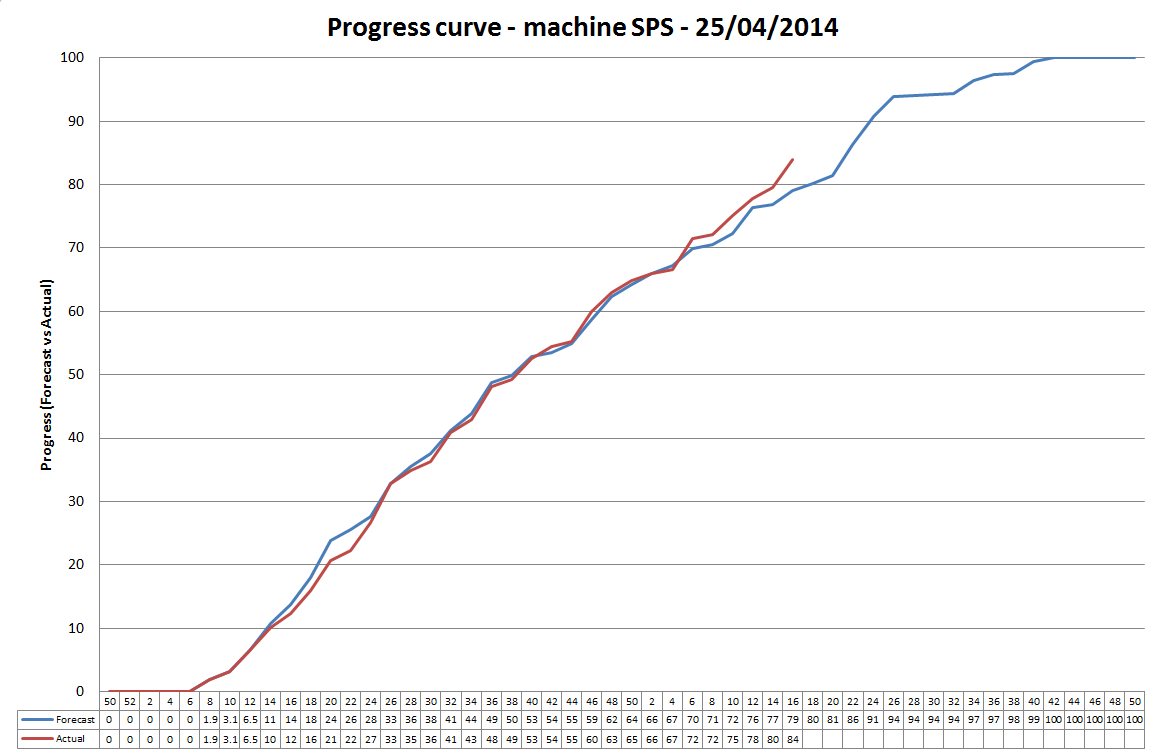 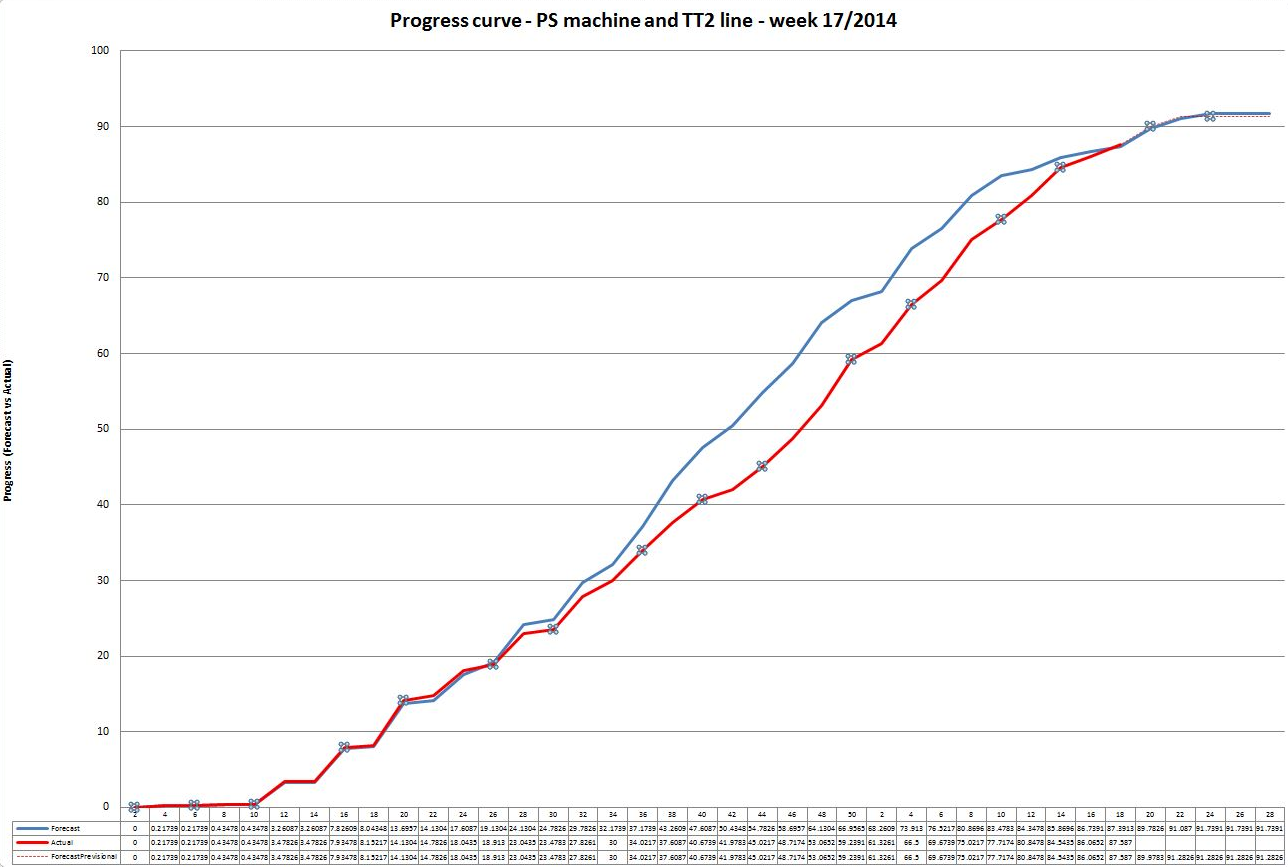 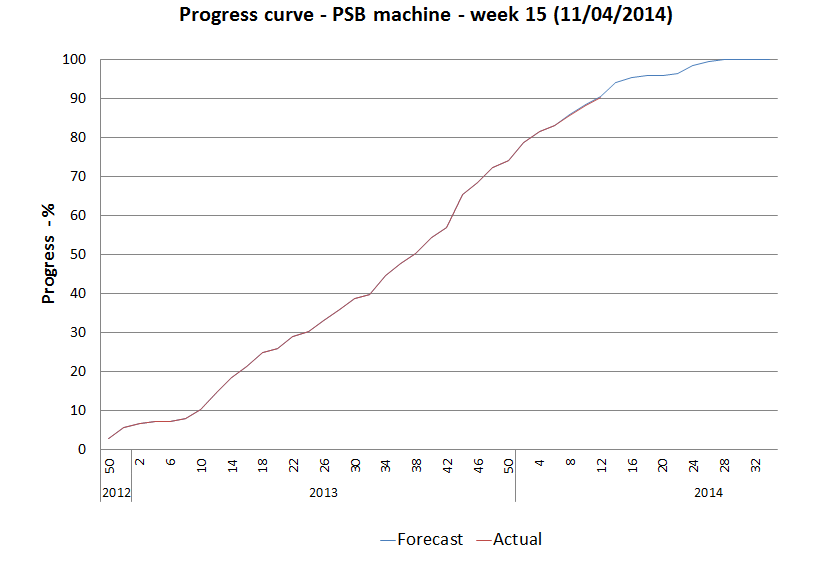 SPS
PS
PSB
38
IBL Installed 7th May 2014
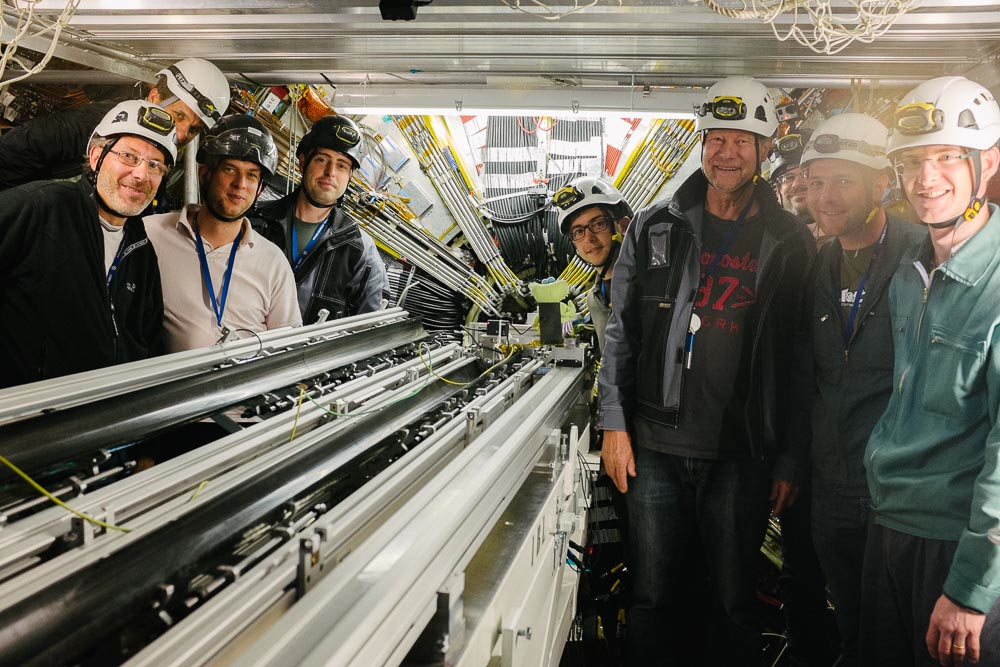 39
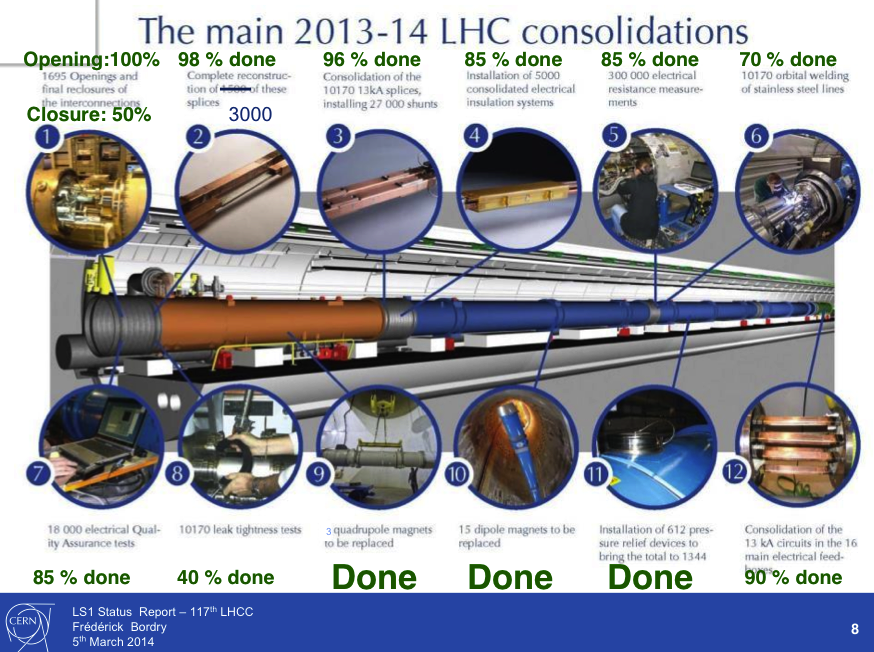 40
Back-up
41